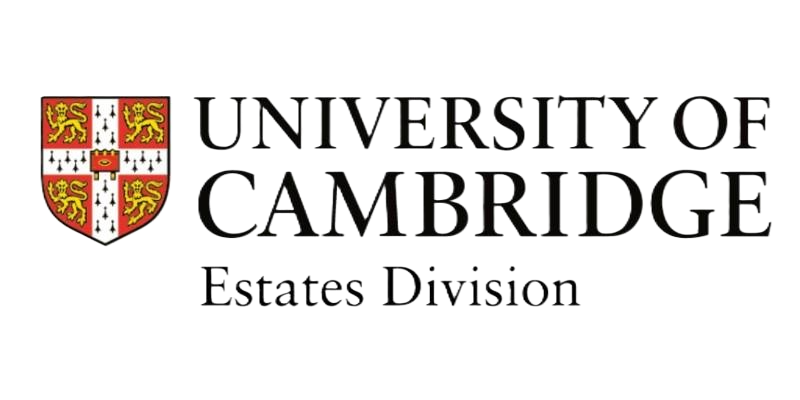 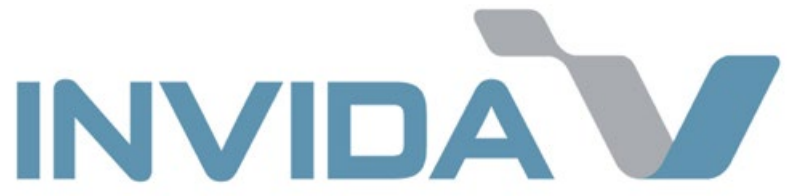 Training:INVIDA – Dashboard
Audience: Internal Teams
Start here:
Add / Edit / Remove gauges
Add / edit gauges
Update
Expand
Remove
Add new gauge
Edit
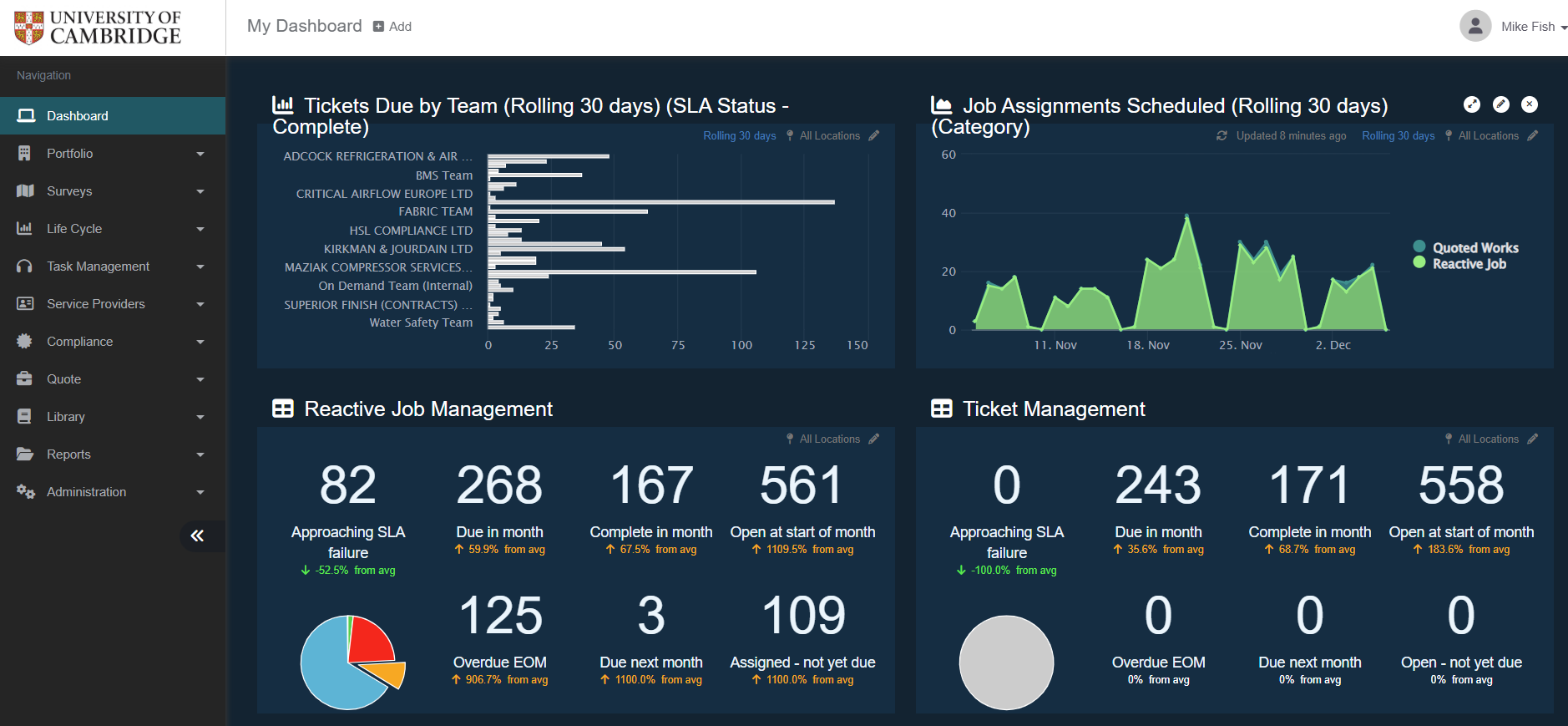 Navigate to Dashboard
Next slide:
Gauges type menus
Gauge type menus
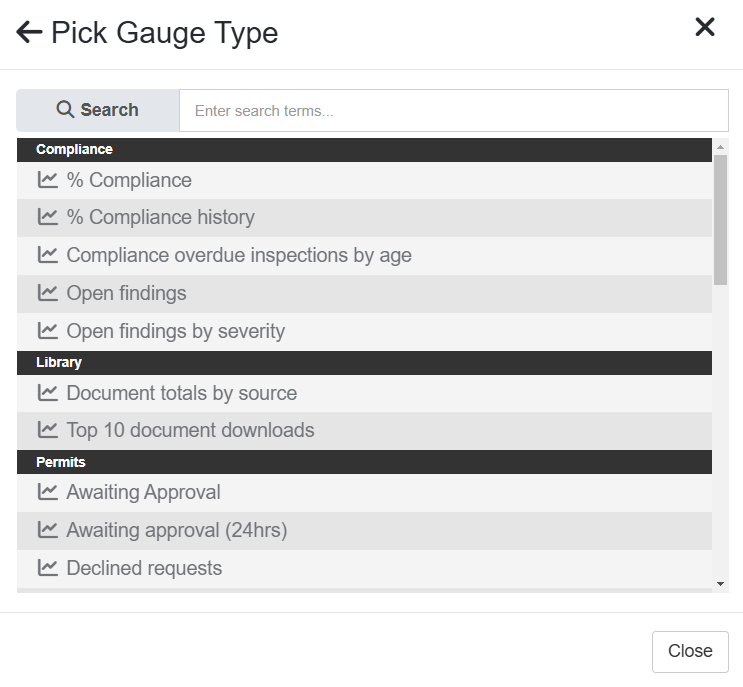 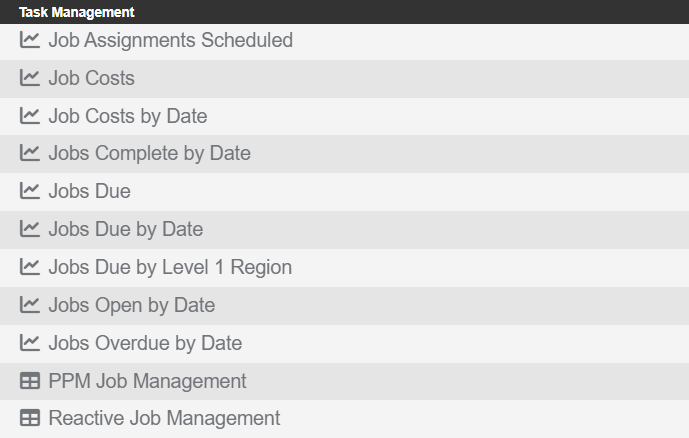 Compliance
Gauges
Jobs
Gauges
Library
Gauges
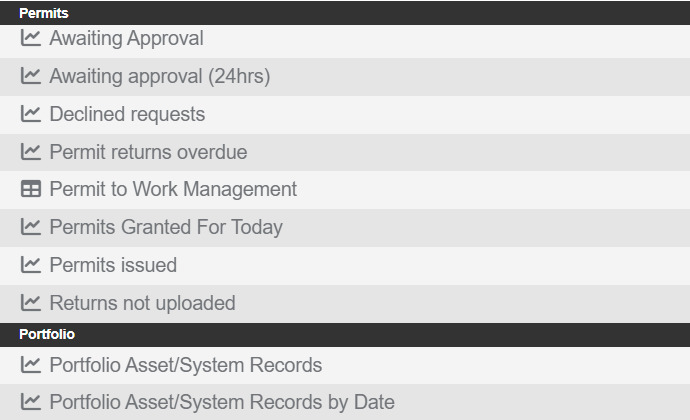 Not yet available
Not yet available
Not yet available
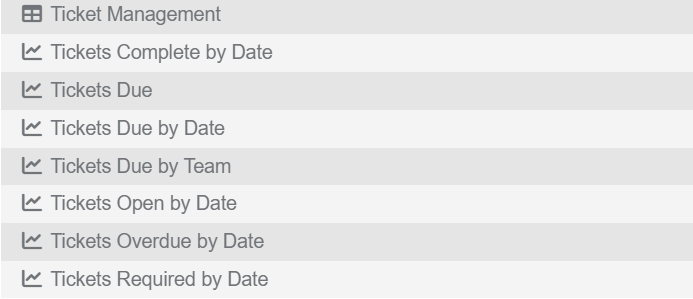 Not yet available
Permits
Gauge (N/A)
Not yet available
Tickets
Gauges
Not yet available
Not yet available
Not available
Not yet available
Back to:
Add / Edit / 
Remove gauges
Portfolio
Gauges
Not available
Not available
Compliance gauges
Click on images below to zoom in / out
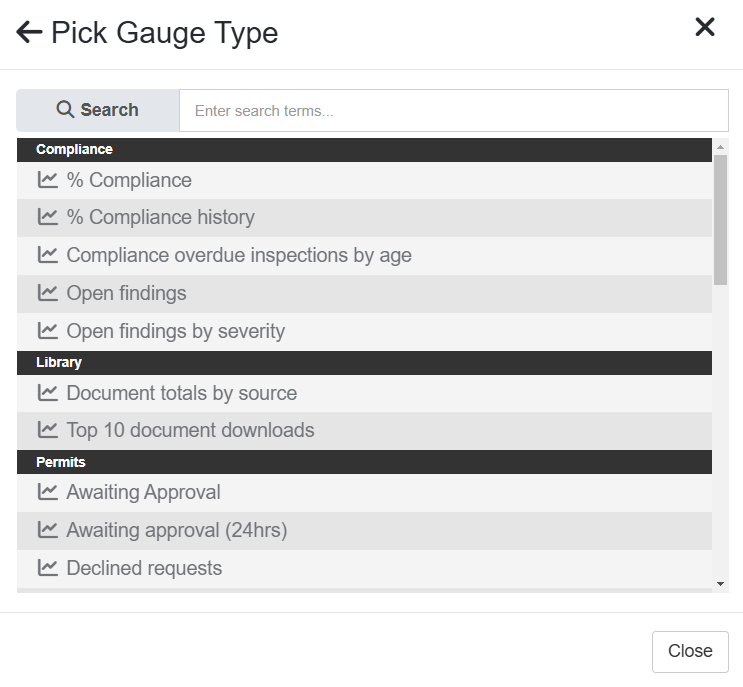 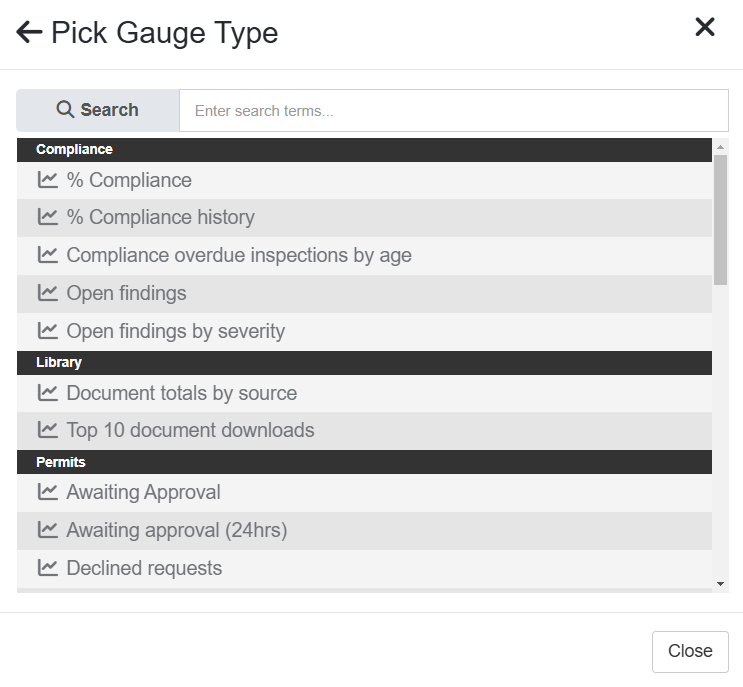 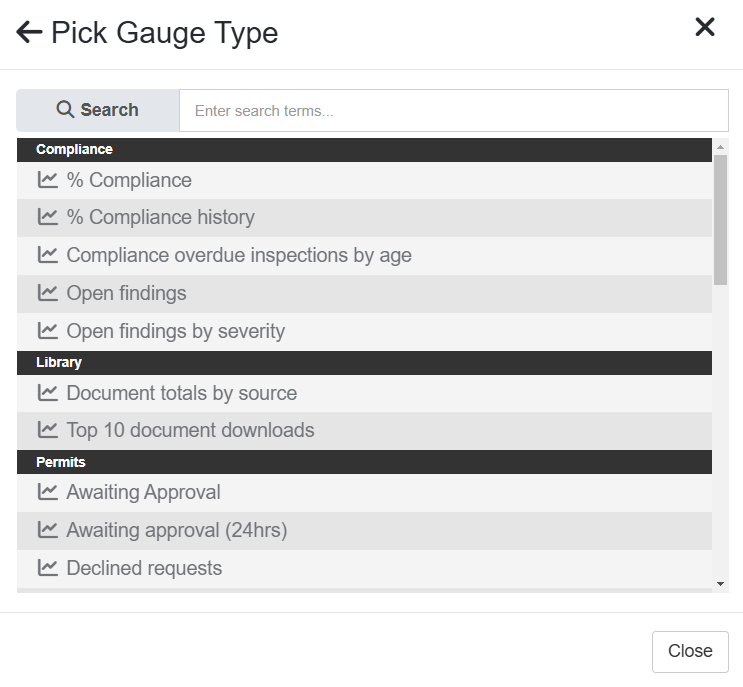 Use to give an at-a-glance overview of compliance percentages for set locations
Use to see trends in overdue inspections 
over set periods
Use to see compliance trends over set periods
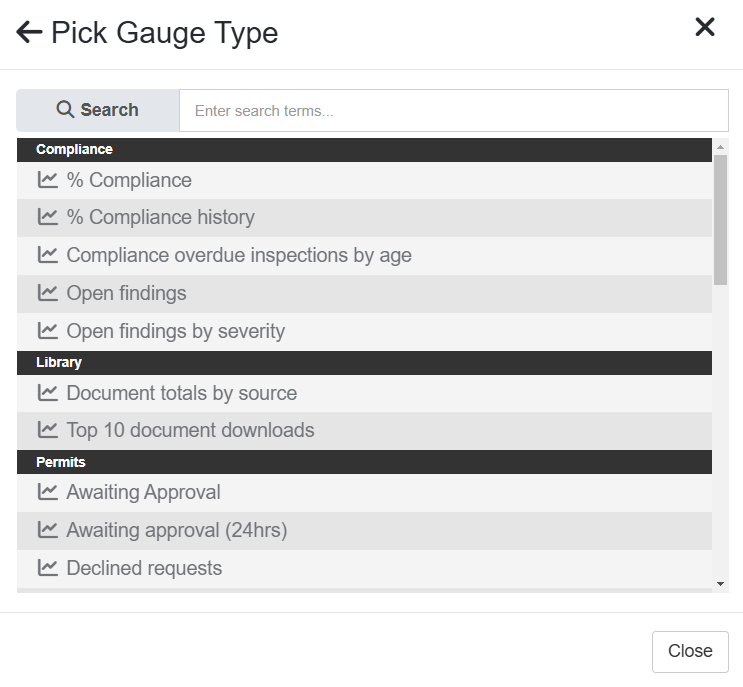 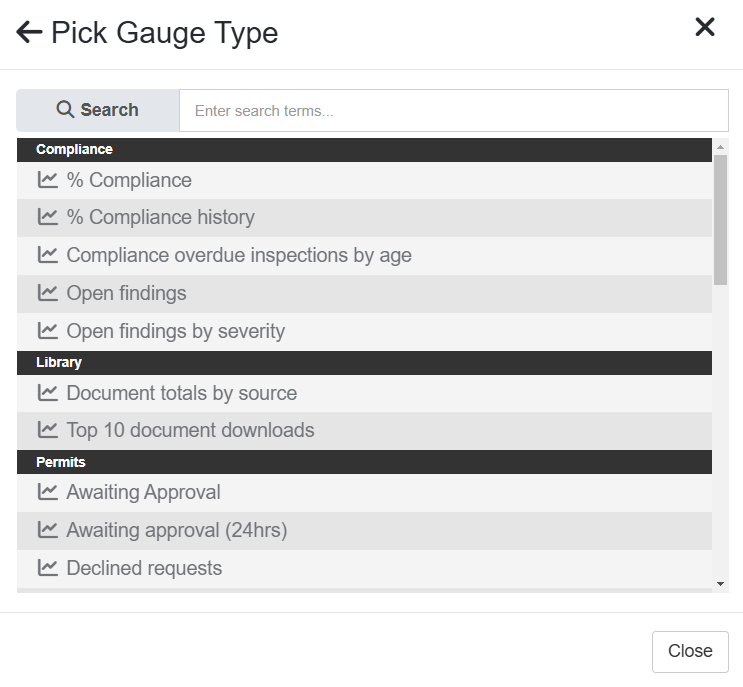 Use to see trends in frequency of open findings
over set periods
Use to see at-a-glance overview of frequences of findings severity
Return to Menu
Library gauges
Click on images below to zoom in / out
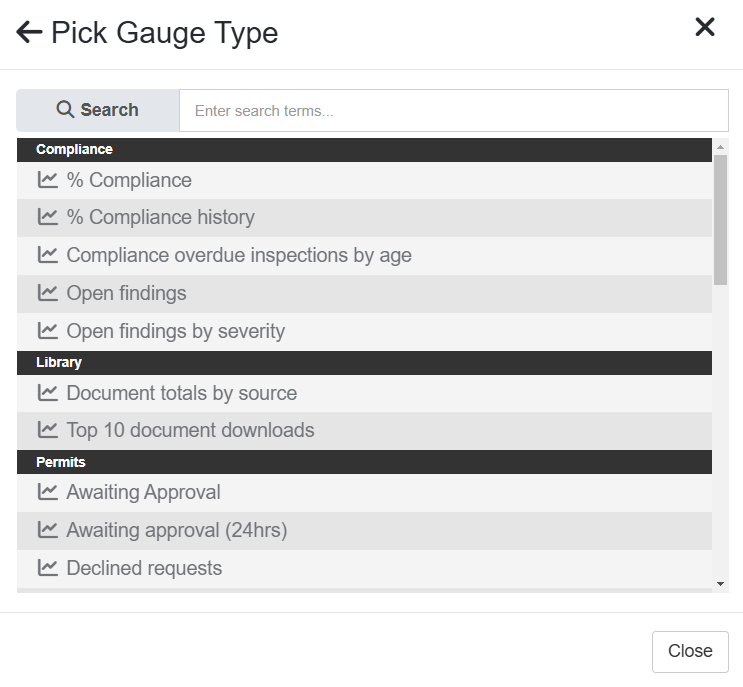 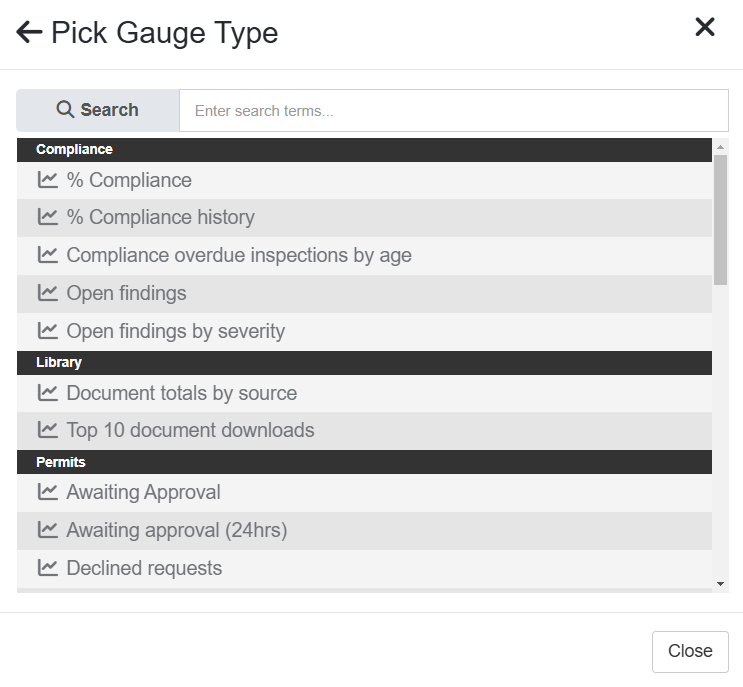 Use to see at-a-glance frequencies of library document sources
Use to see at-a-glance frequencies of library downloads
Return to Menu
Permits gauges
Click on images below to zoom in / out
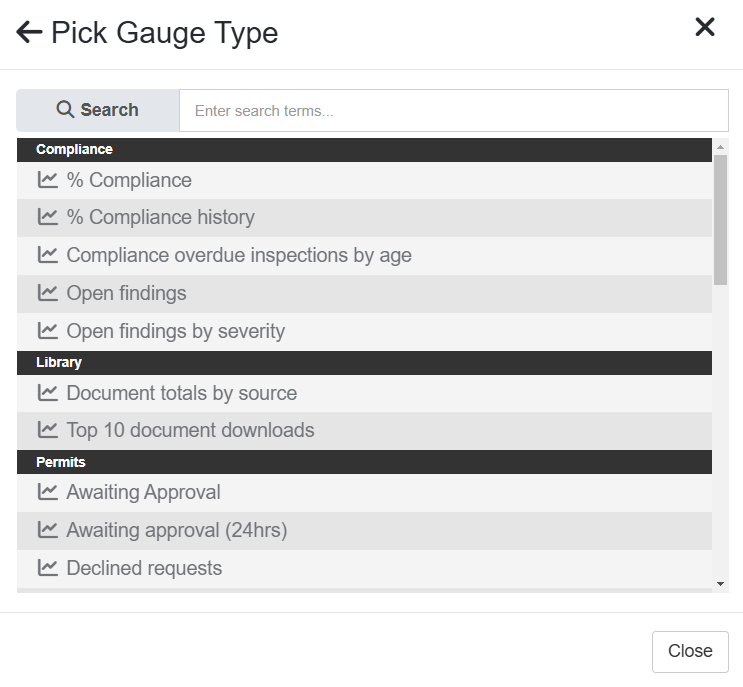 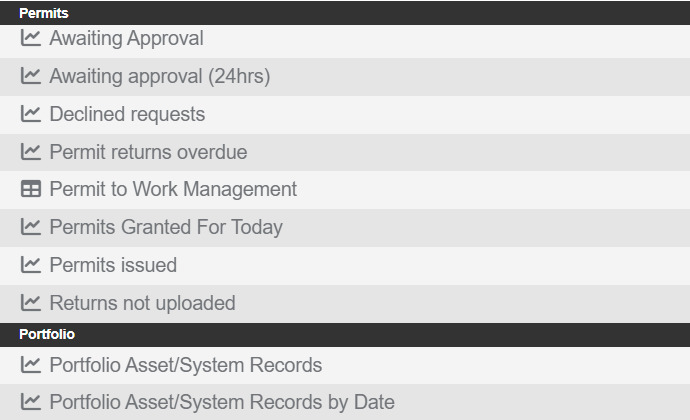 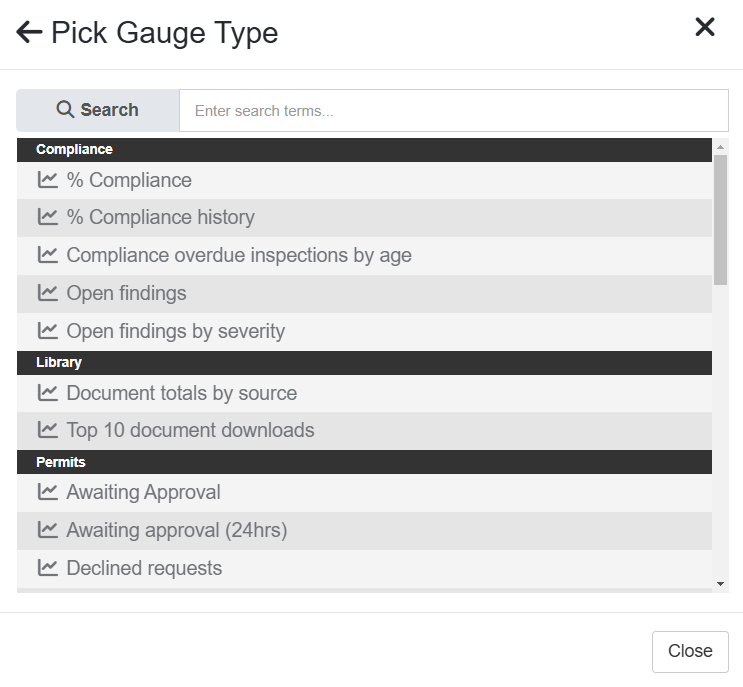 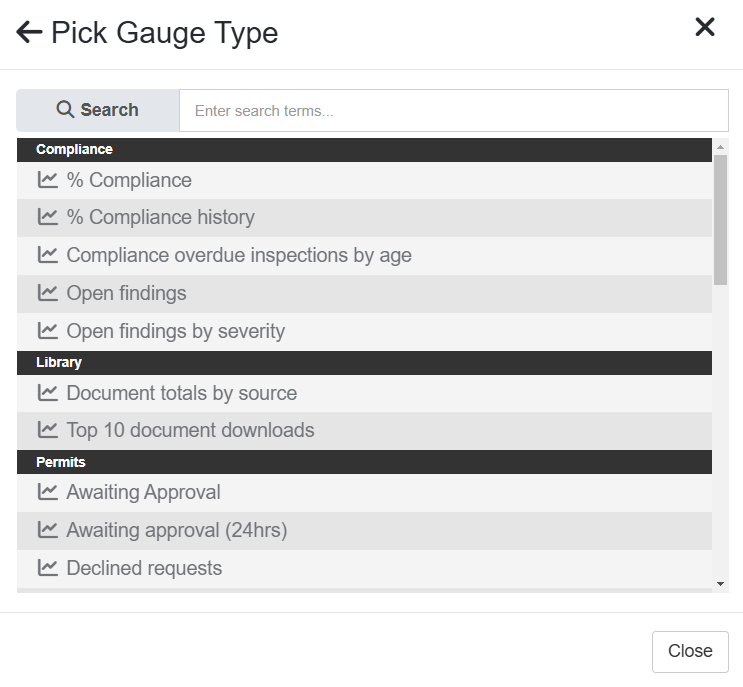 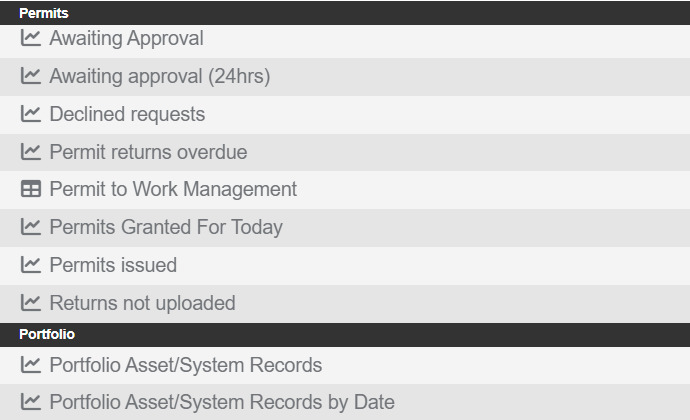 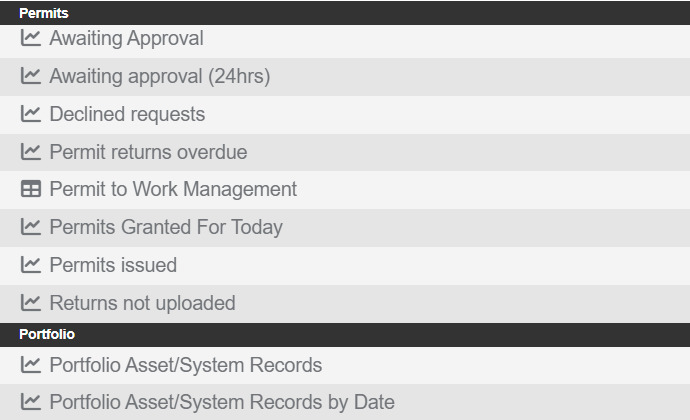 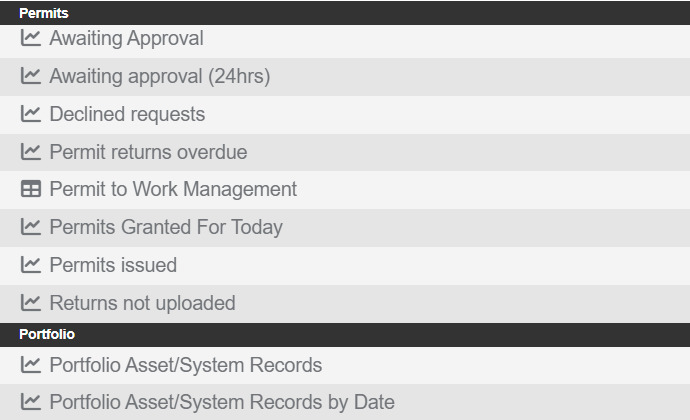 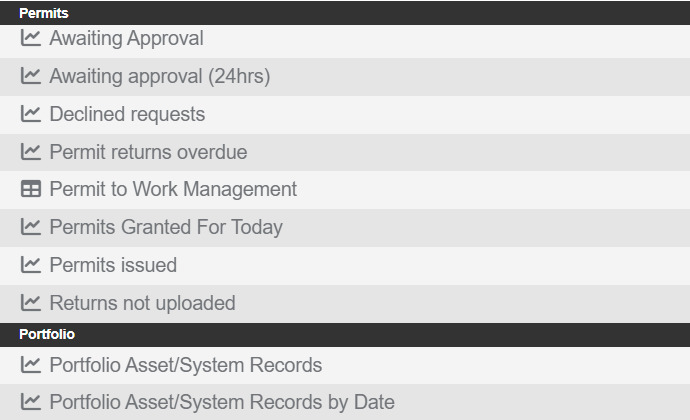 Return to Menu
Portfolio gauges
Click on images below to zoom in / out
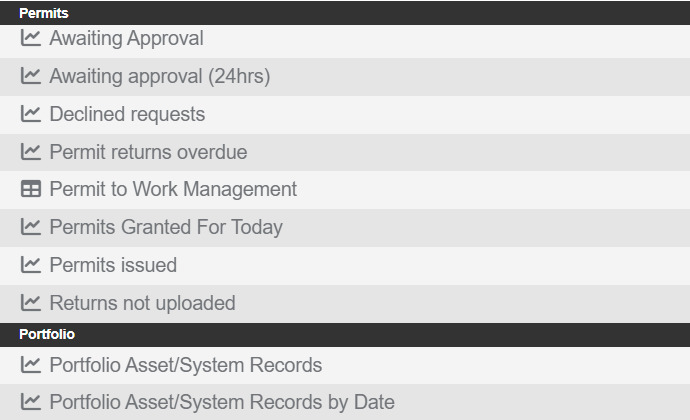 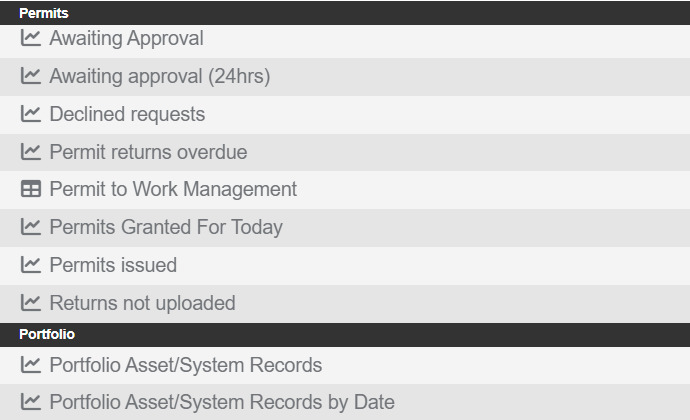 Use to see at-a-glance frequencies relating to assets
Use to see trends relating to assets
Return to Menu
Jobs gauges
Click on images below to zoom in / out
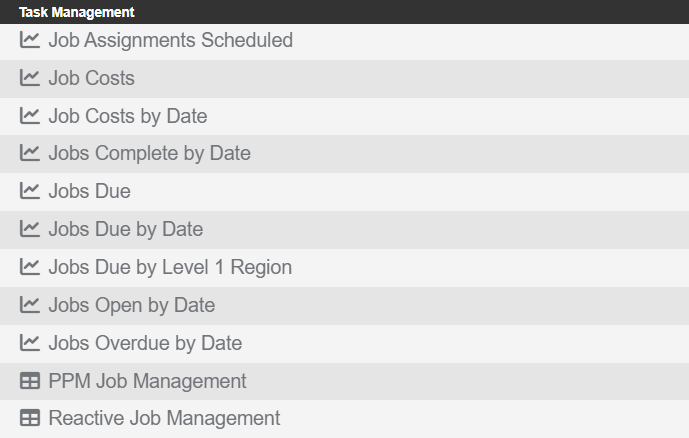 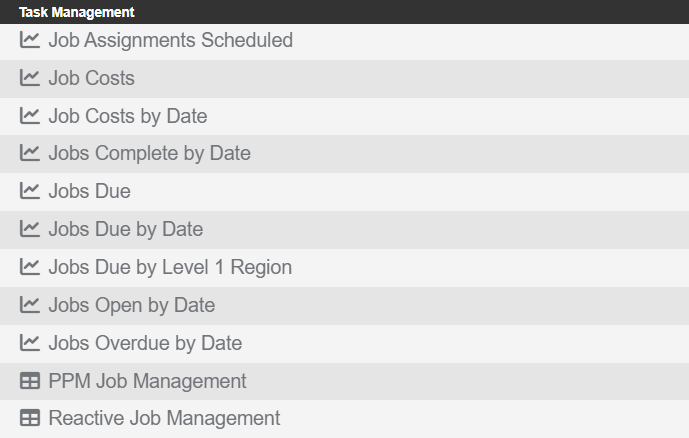 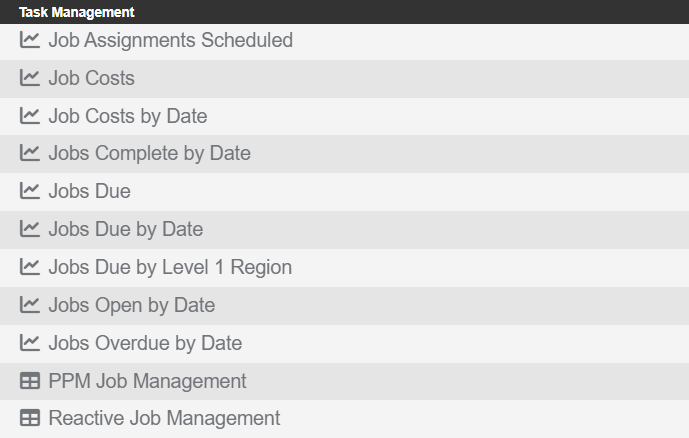 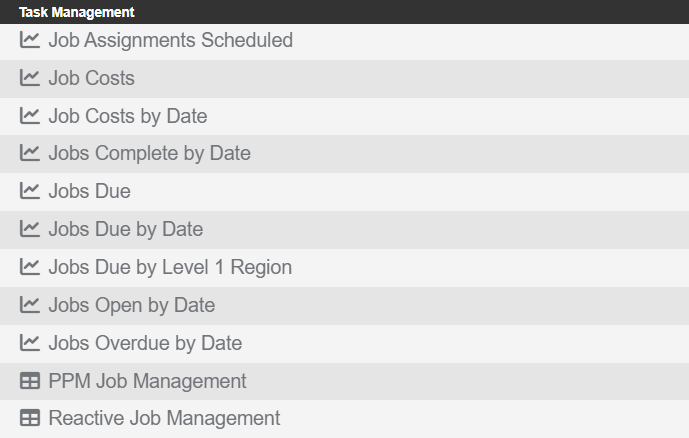 Use to see frequencies of scheduled Job assignments
Use to see trends and comparisons in completed Jobs
Use to see comparison of costs
Use to see trends in cost over set periods
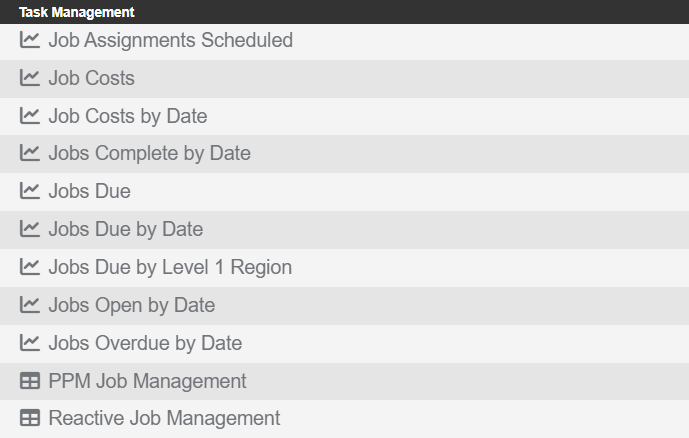 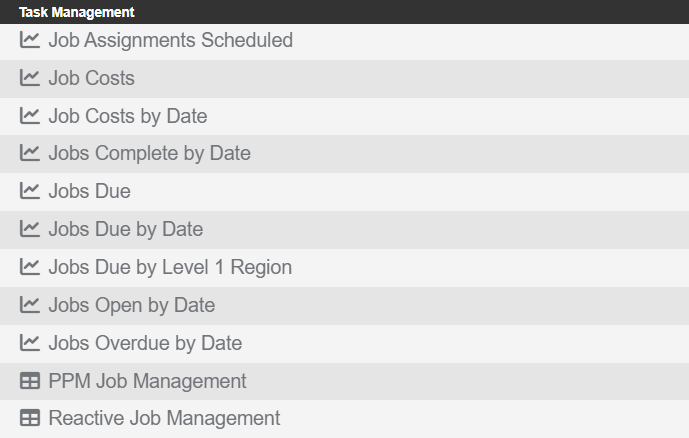 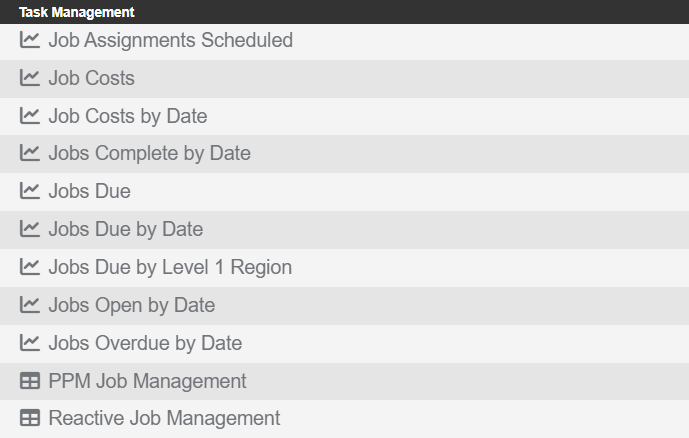 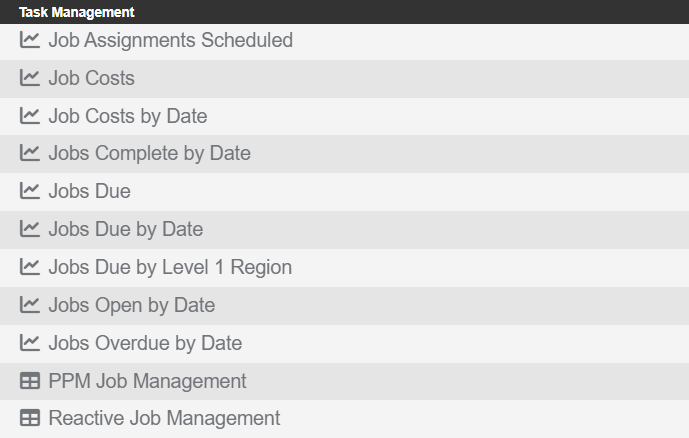 Use to compare frequencies of Jobs due across locations
Use to see trends in Jobs due
Use to compare frequencies of Jobs due
Use to compare trends in Jobs due
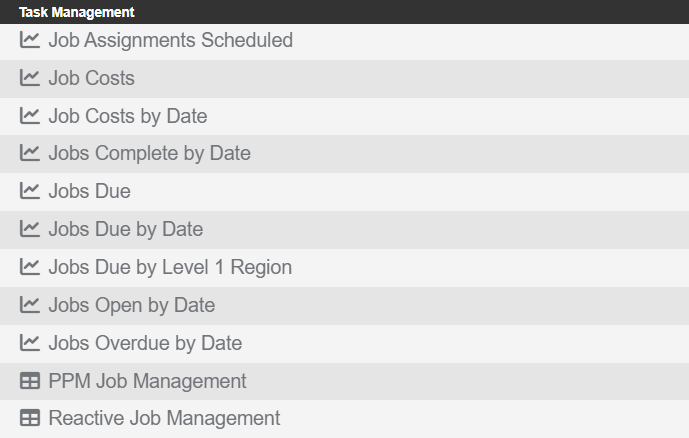 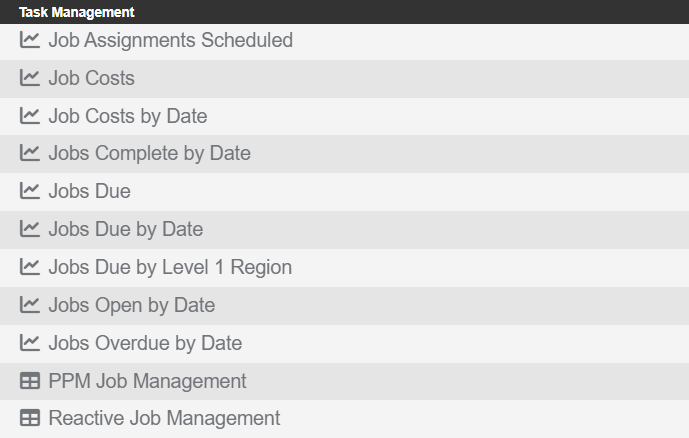 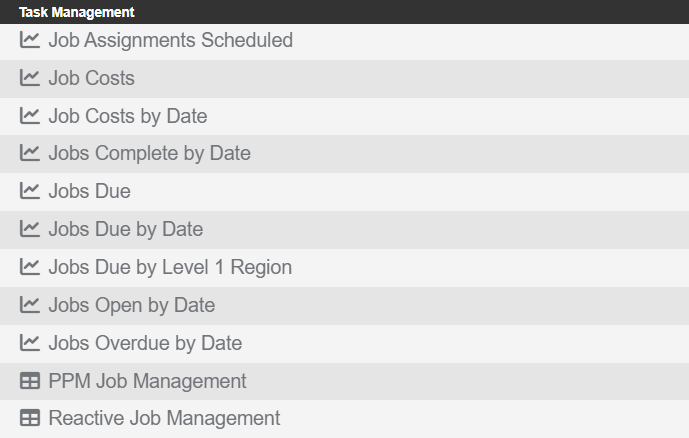 Use to compare trends in overdue Jobs
Use to gain insights into PPM Jobs due, overdue etc.
Return to Menu
Use to gain insights into Reactive Jobs due, overdue etc.
Tickets gauges
Click on images below to zoom in / out
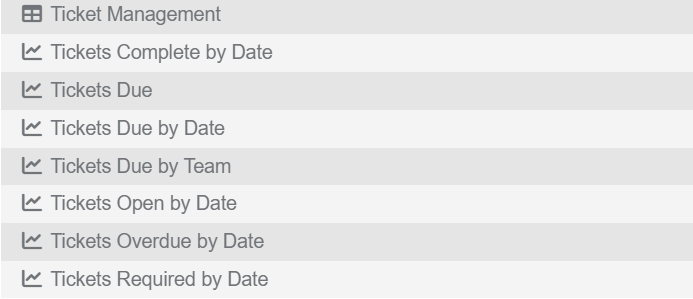 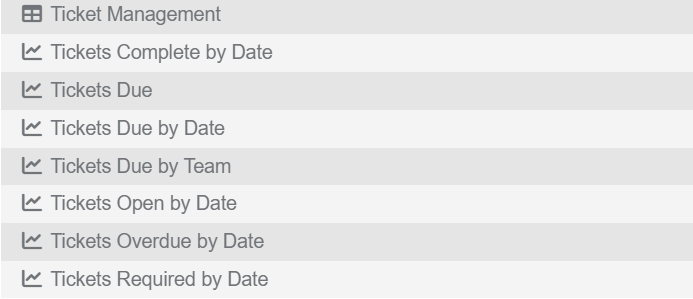 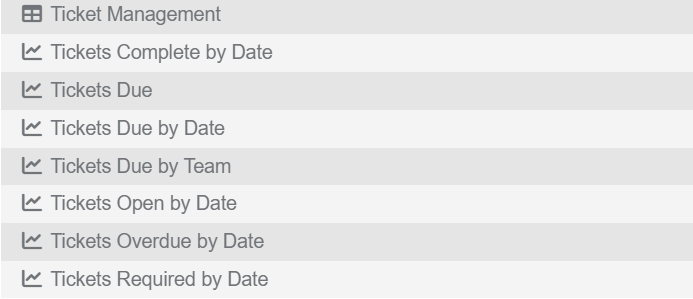 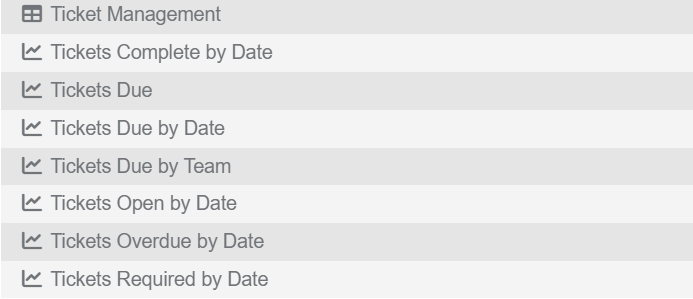 Use to see trends in Tickets due over a set period
Use to see trends in Tickets over set periods
Use to see frequencies of Tickets within a set period
Use to gain insights into Tickets Open, Complete etc.
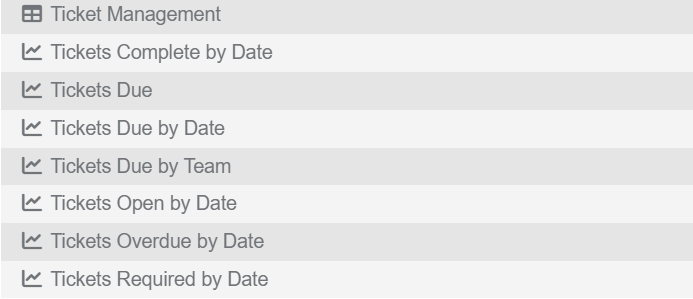 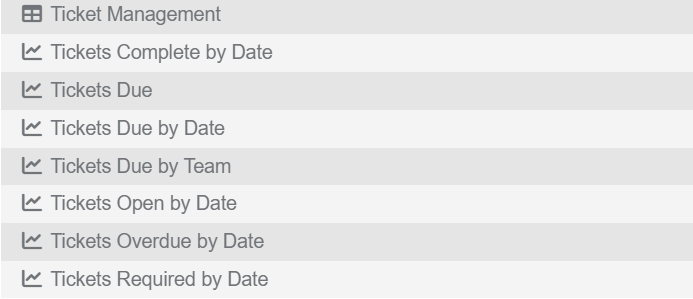 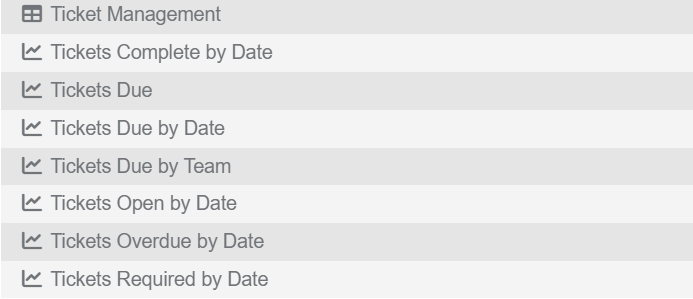 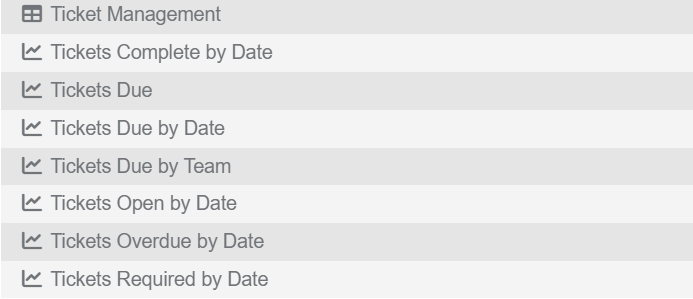 Use to see trends in Tickets open over a set period
Return to Menu
Compliance - % Compliance
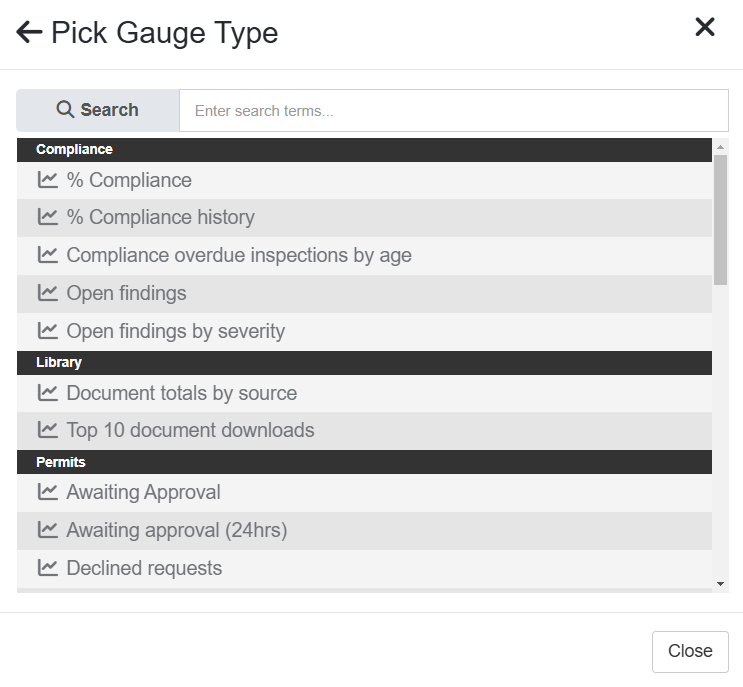 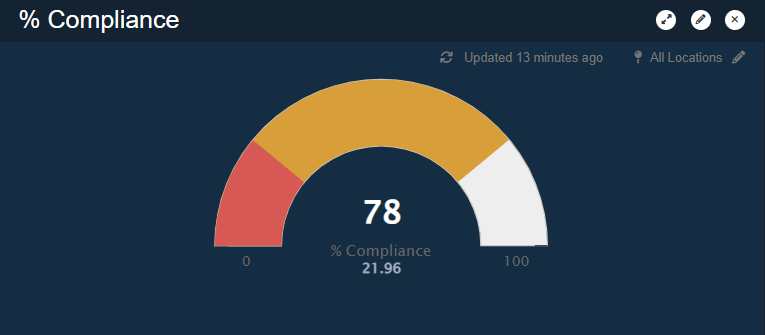 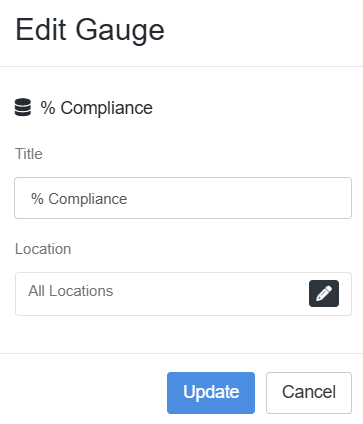 Hover over section to show %
Use to give an at-a-glance overview of compliance percentages for set locations
Compliance - % Compliance history
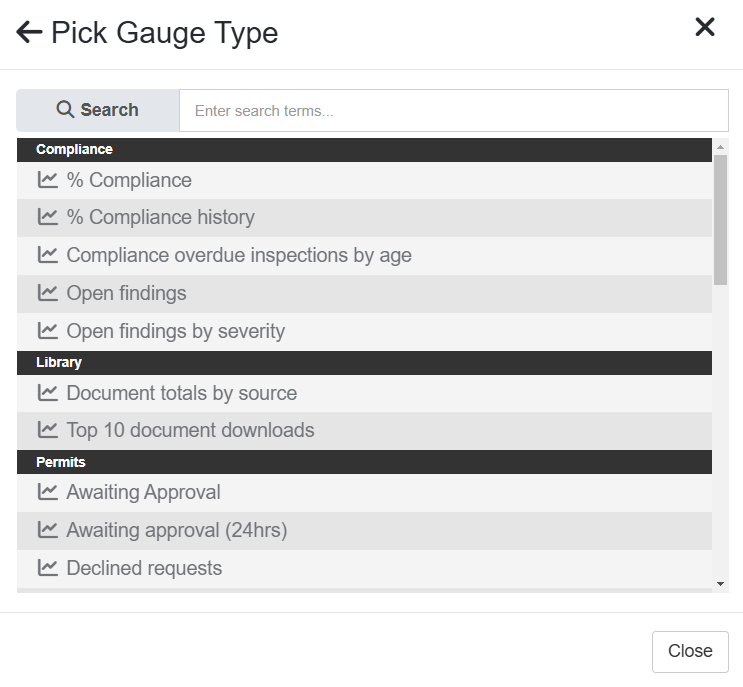 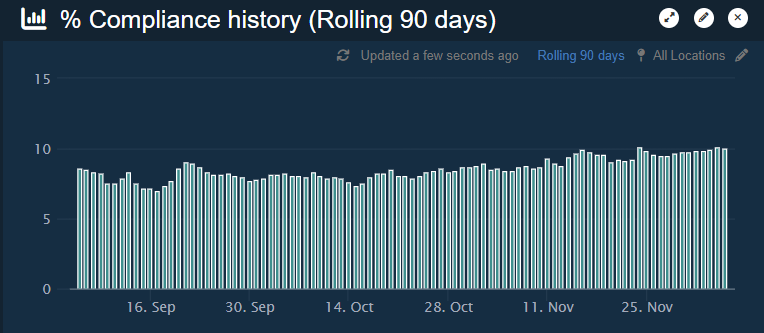 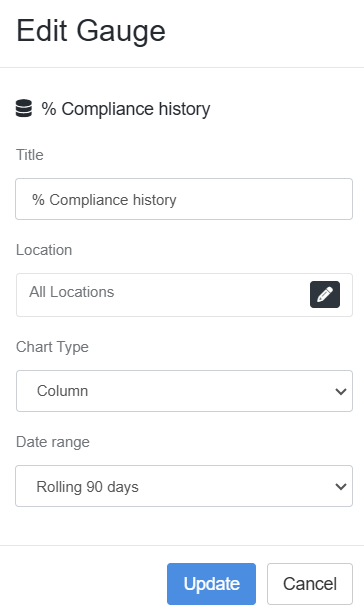 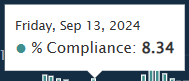 Hover over a bar to show date and %
Set date range
Use to see compliance trends over set periods
Compliance - Compliance overdue inspections …
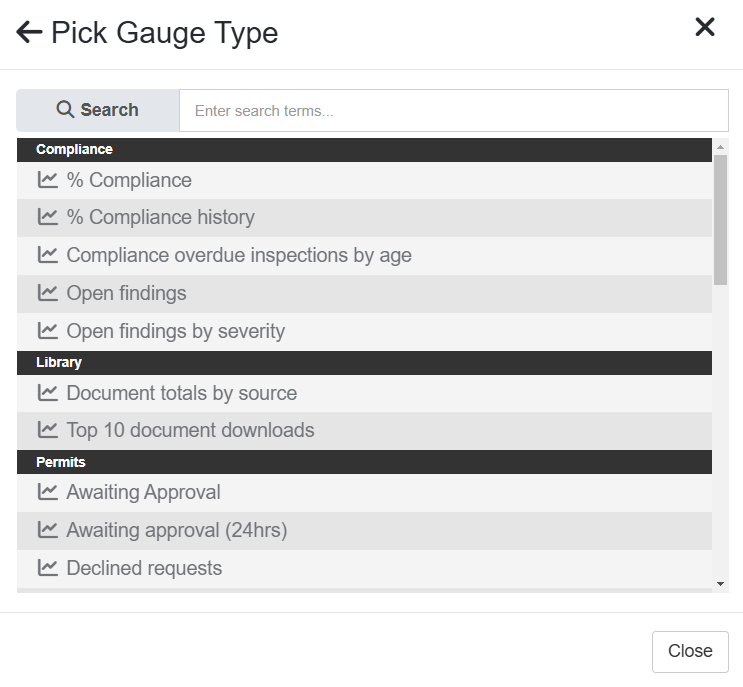 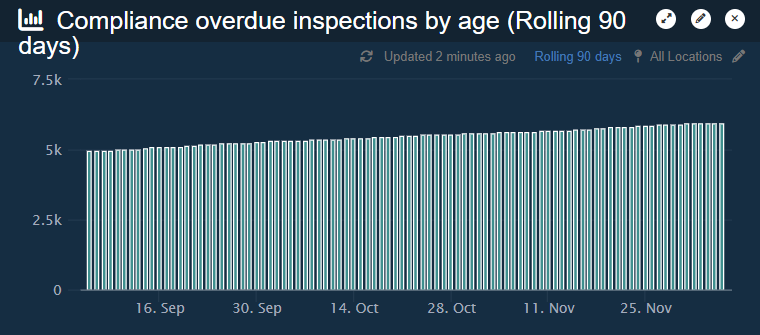 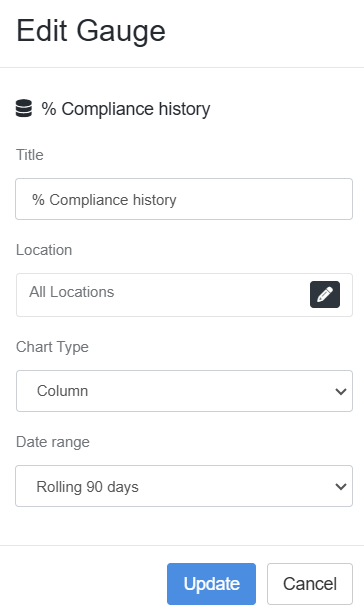 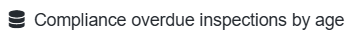 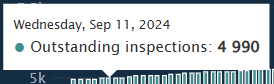 Hover over a bar to show date and frequency
Set date range
Use to see trends in overdue inspections over set periods
Compliance – Open findings
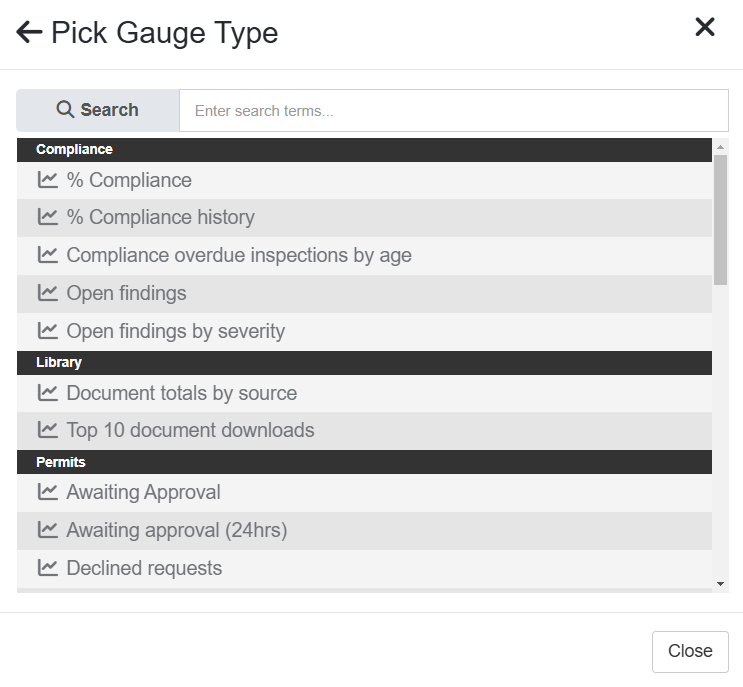 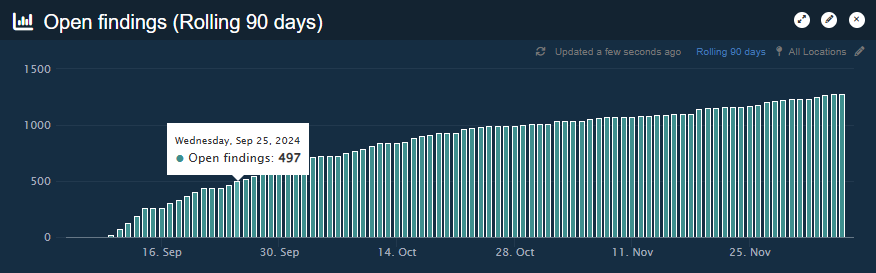 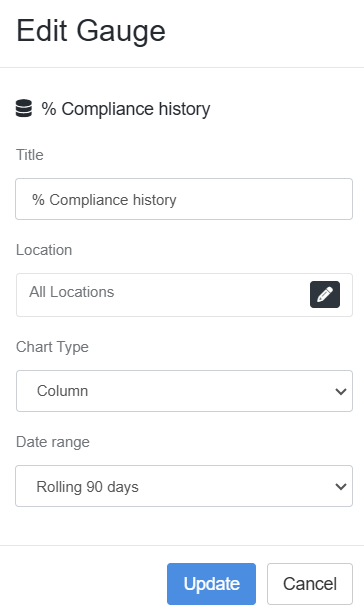 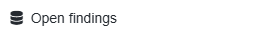 Hover over a bar to show date and frequency
Set date range
Use to see trends in frequency of open findings over set periods
Compliance – Open findings by severity
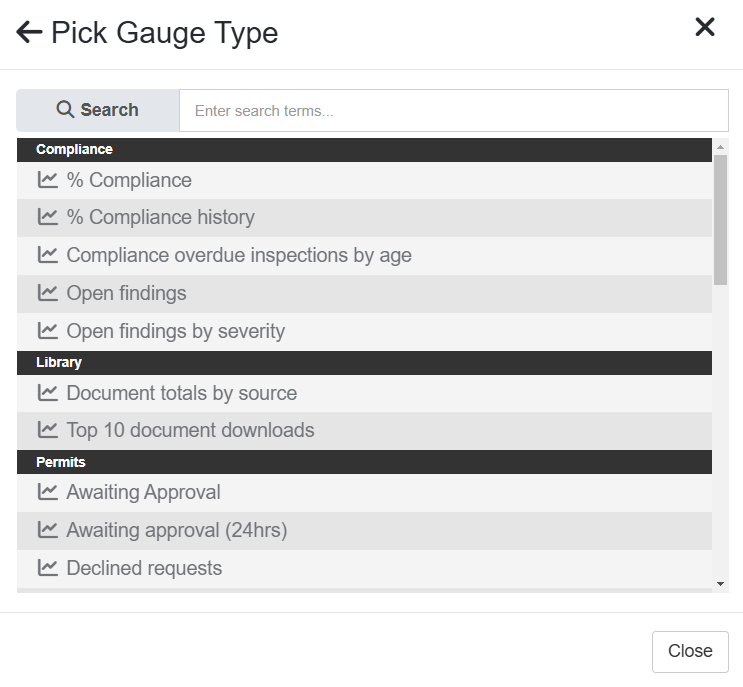 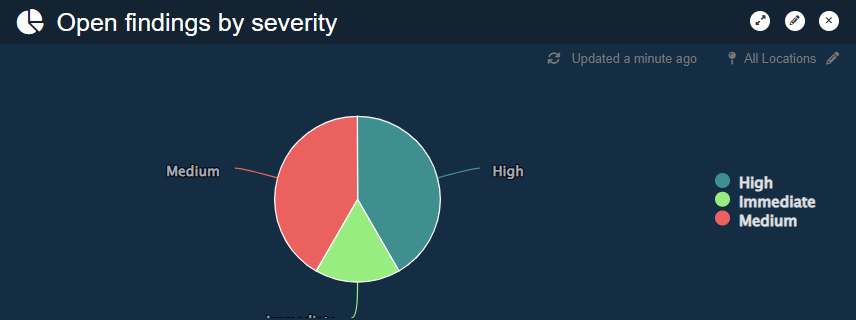 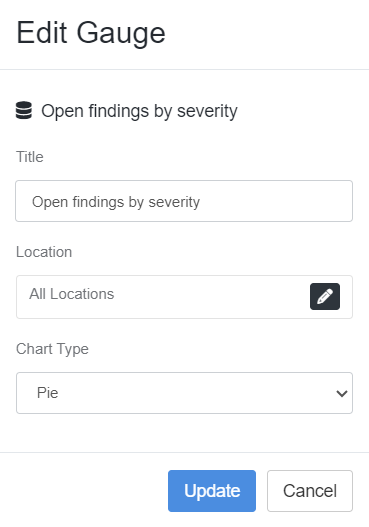 Hover over a section to show frequency
Use to see at-a-glance overview of frequencies of findings severity
Library – Doc totals by source
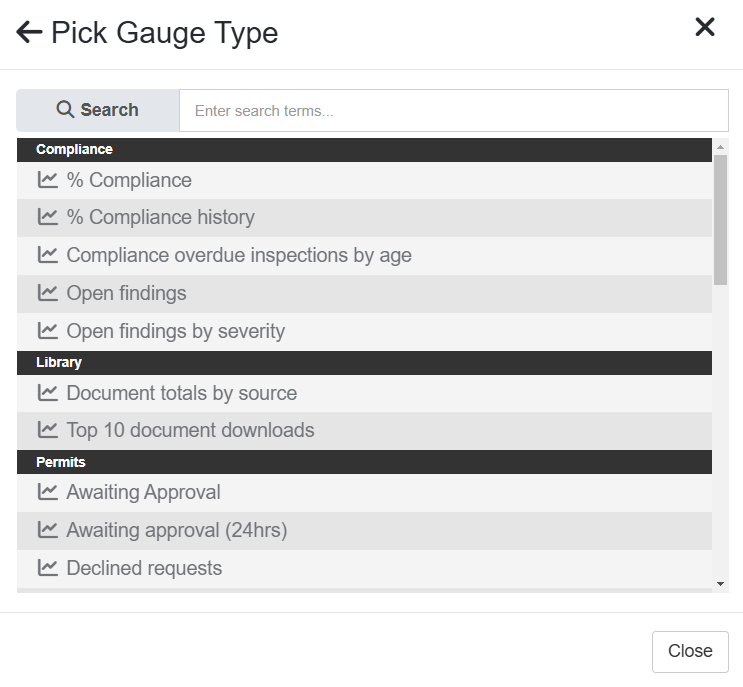 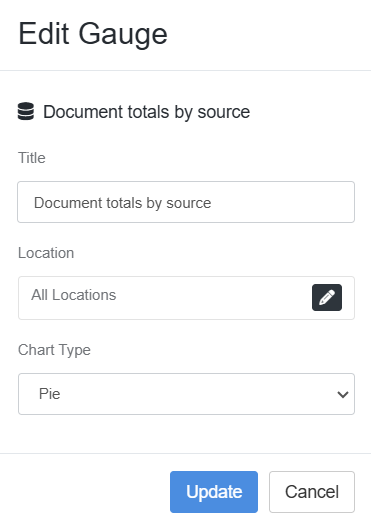 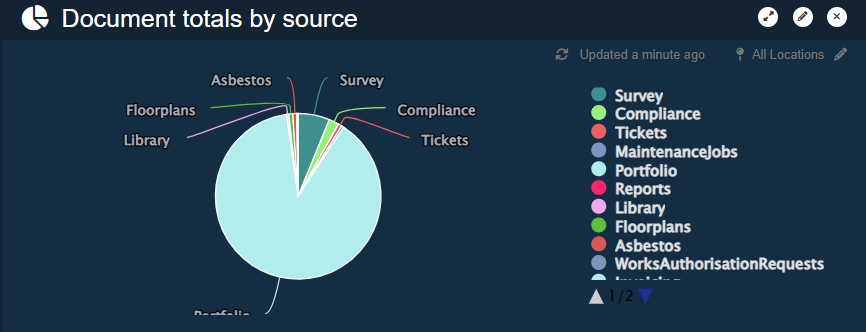 Hover over section to show frequency
Use to see at-a-glance frequencies of library document sources
Library – Top 10 doc downloads
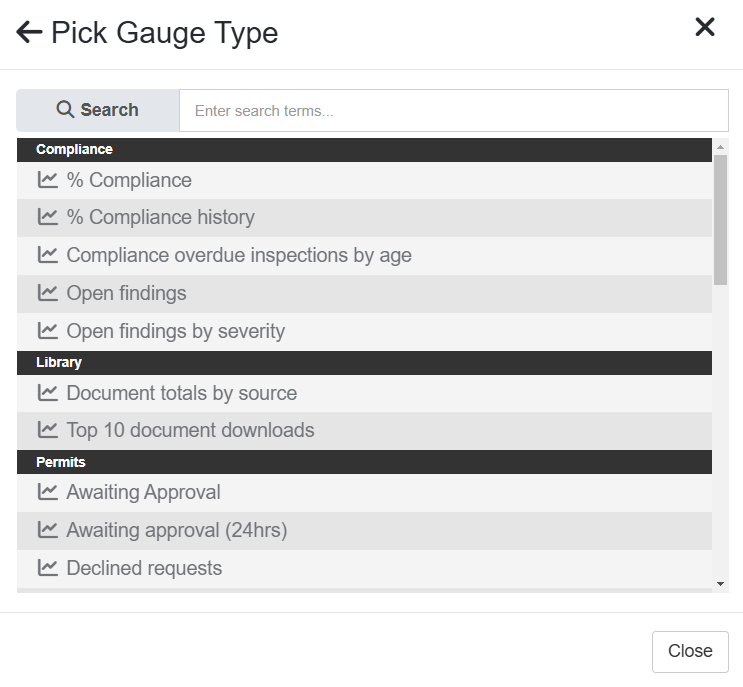 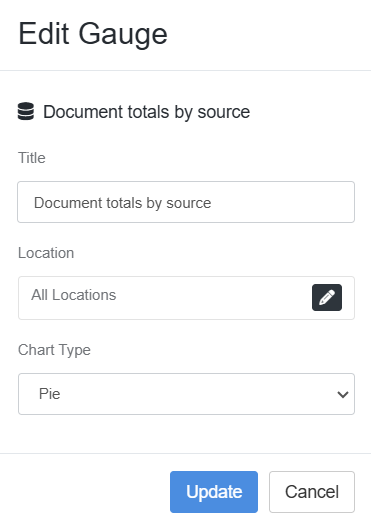 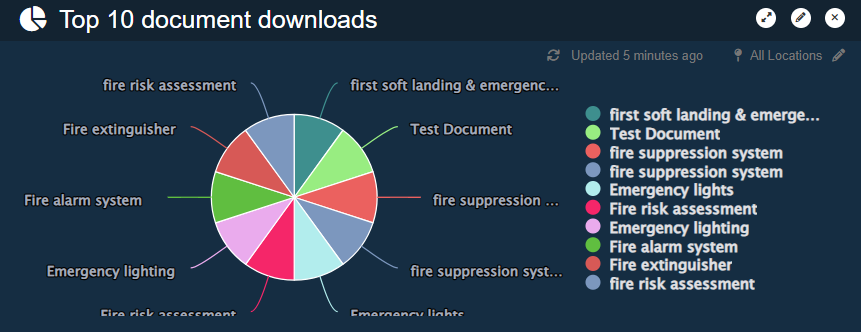 Hover over section to show frequency
Use to see at-a-glance frequencies of library downloads
Permits – Awaiting approval
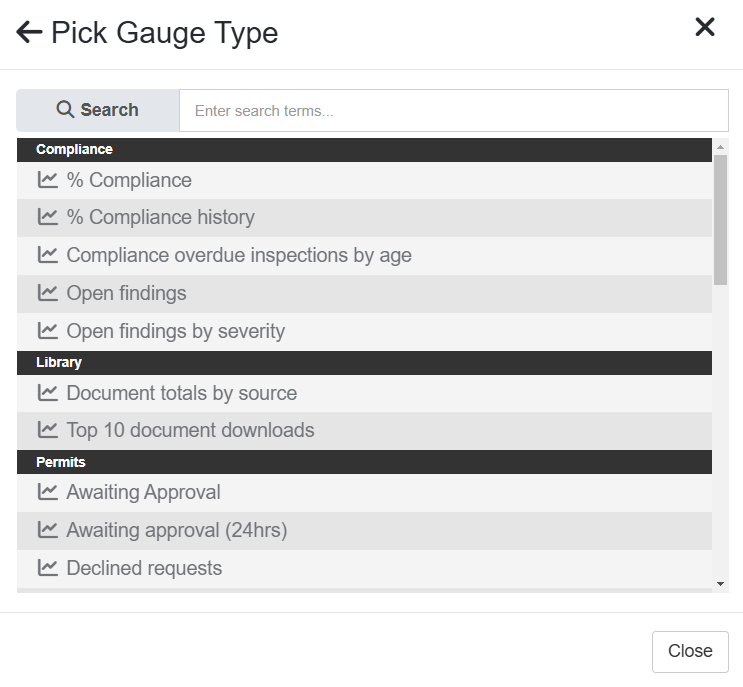 NOT  YET  AVAILABLE
Permits – Awaiting approval (24hrs)
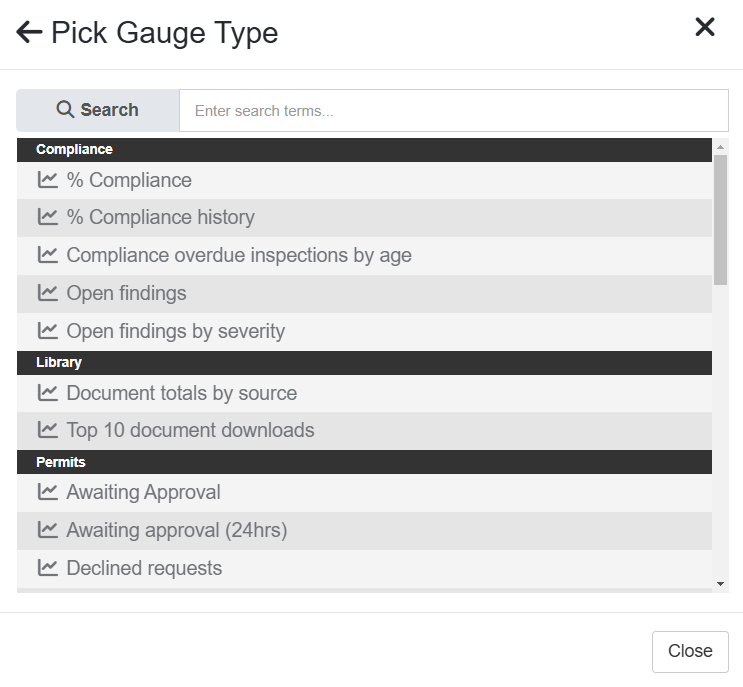 NOT  YET  AVAILABLE
Permits – Declined requests
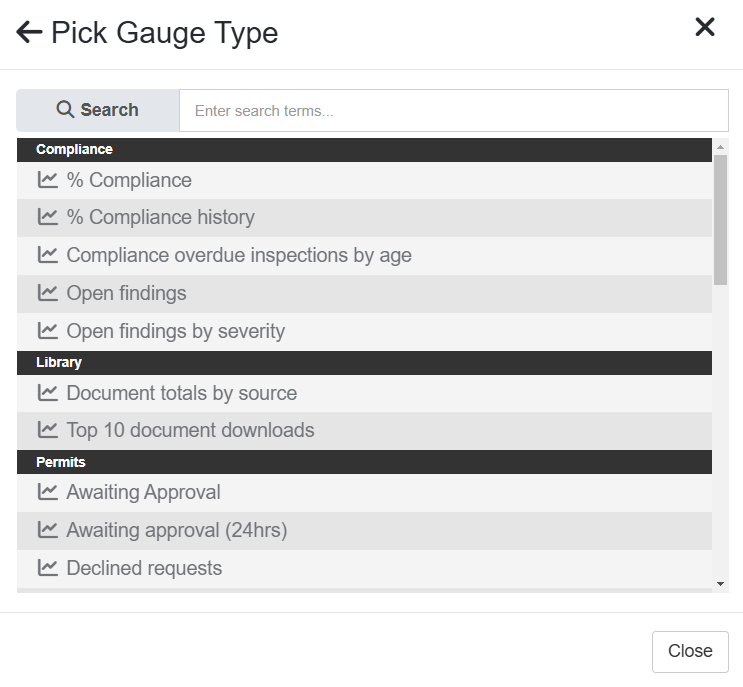 NOT  YET  AVAILABLE
Permits – Permit returns overdue
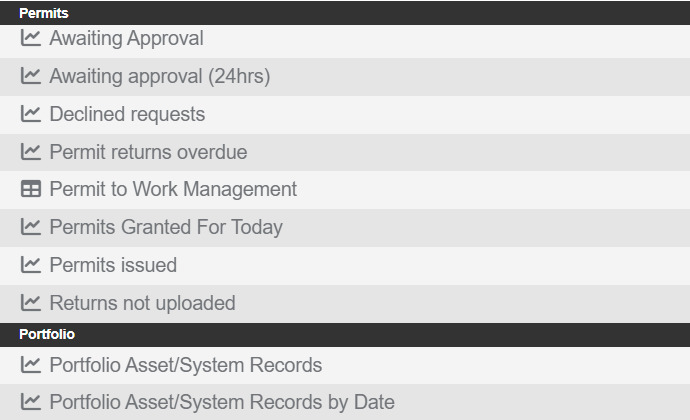 NOT  YET  AVAILABLE
Permits – Permit to work management
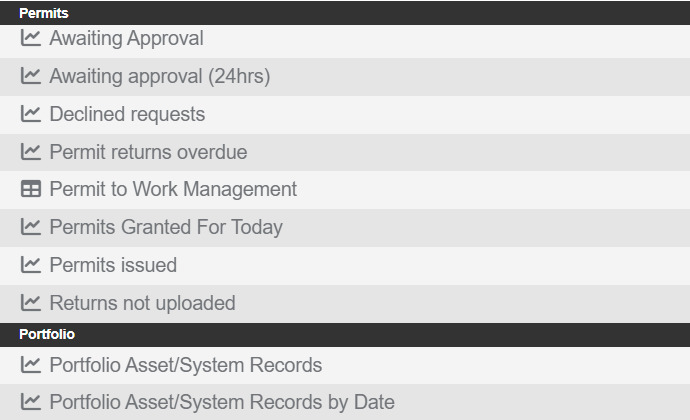 NOT  YET  AVAILABLE
Permits – Permits granted for today
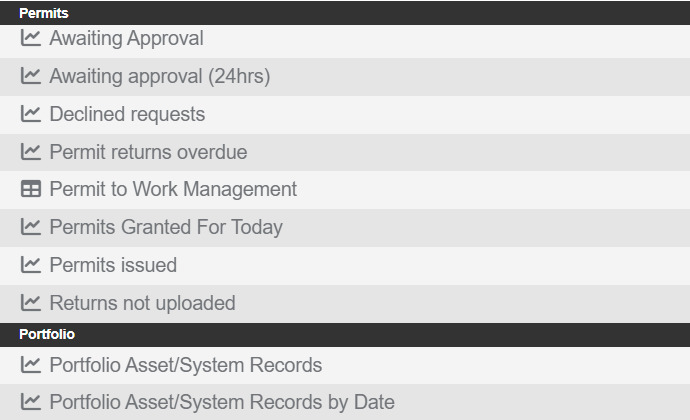 NOT  YET  AVAILABLE
Permits – Permits issued
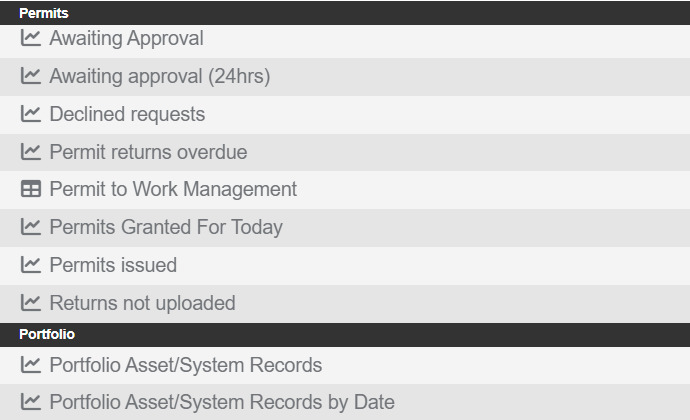 NOT  YET  AVAILABLE
Permits – Returns not uploaded
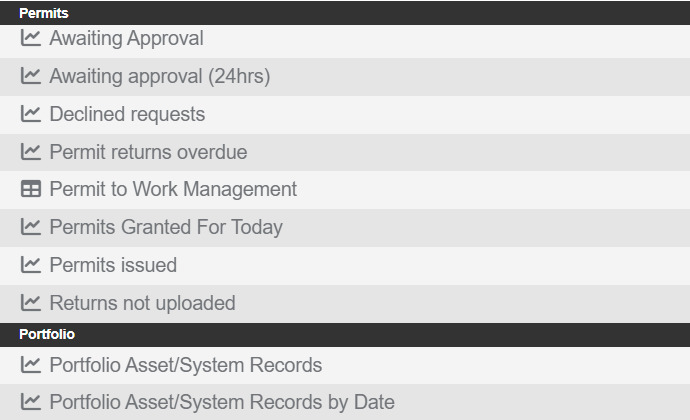 NOT  YET  AVAILABLE
Portfolio – Asset/system Records
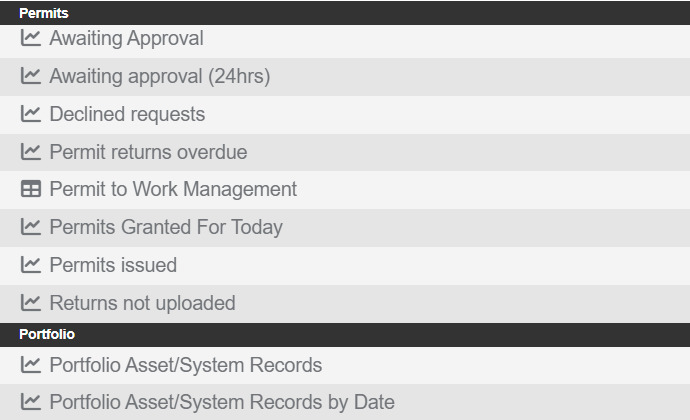 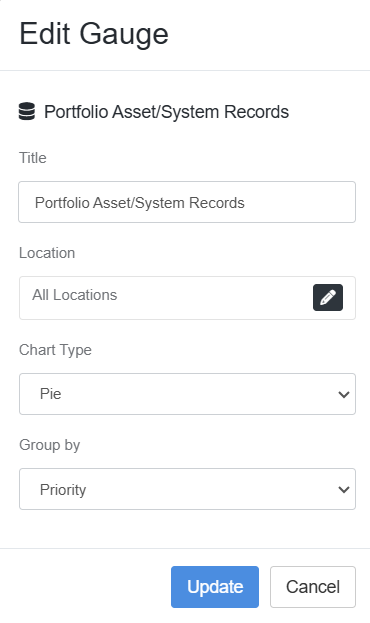 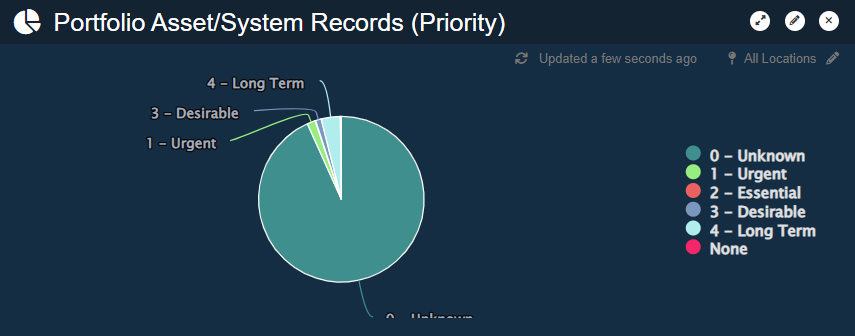 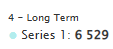 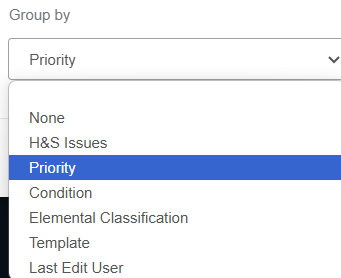 Hover over section to show frequency
Change grouping
Use to see at-a-glance frequencies relating to assets
Portfolio – Asset/system Records by Date
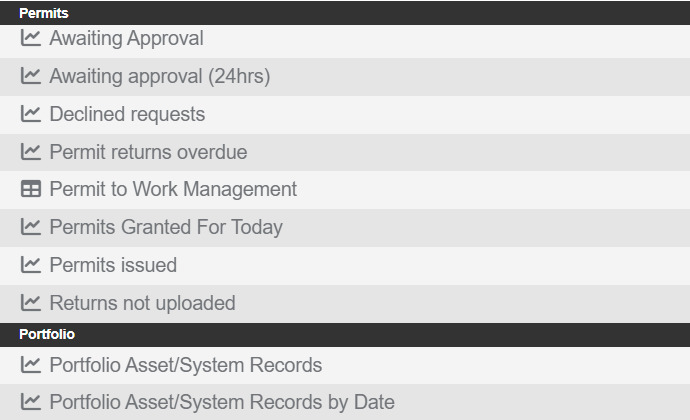 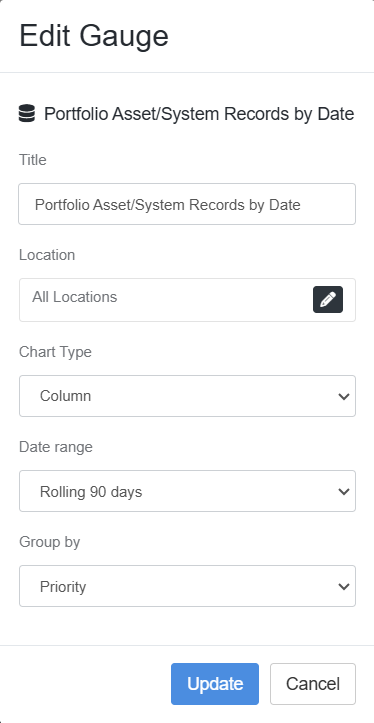 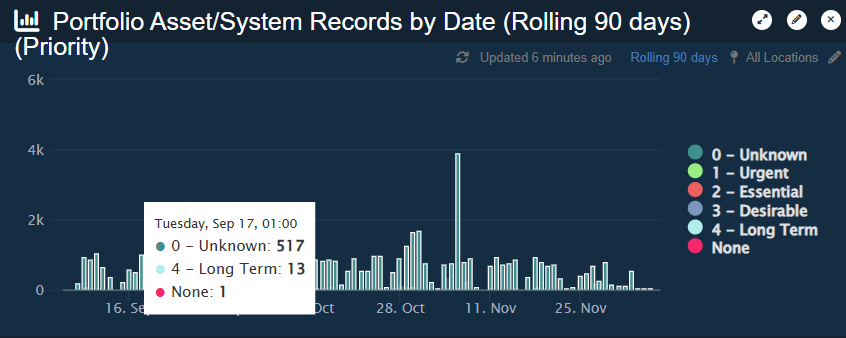 Hover over bar to show frequencies
Set date range & grouping
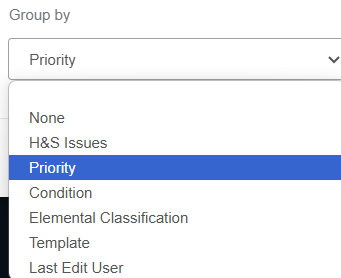 Use to see trends relating to assets
Jobs – Job Assignments Scheduled
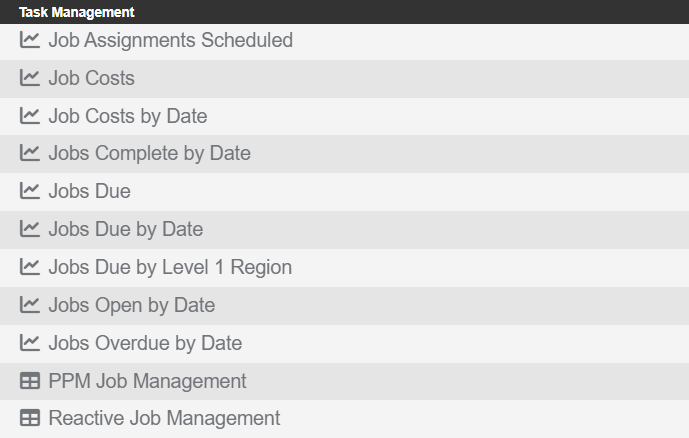 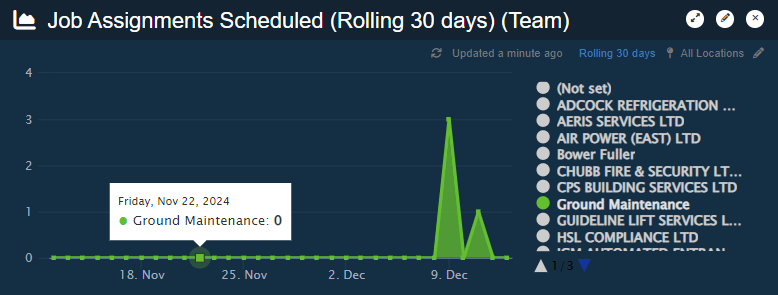 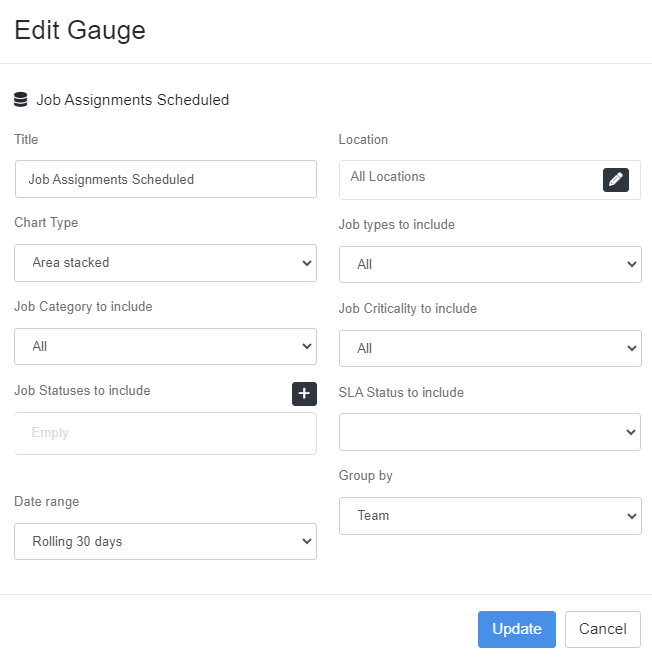 Hover to show frequencies
To view your team only, group by Team and         de-select all unwanted by clicking dots above.
Use to see frequencies of scheduled Job assignments
Jobs – Job Costs
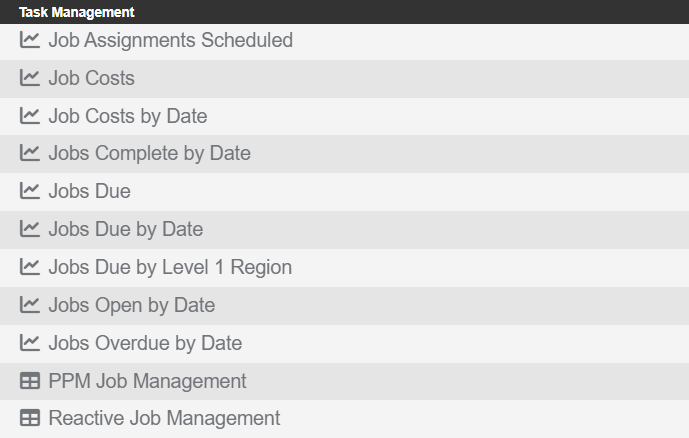 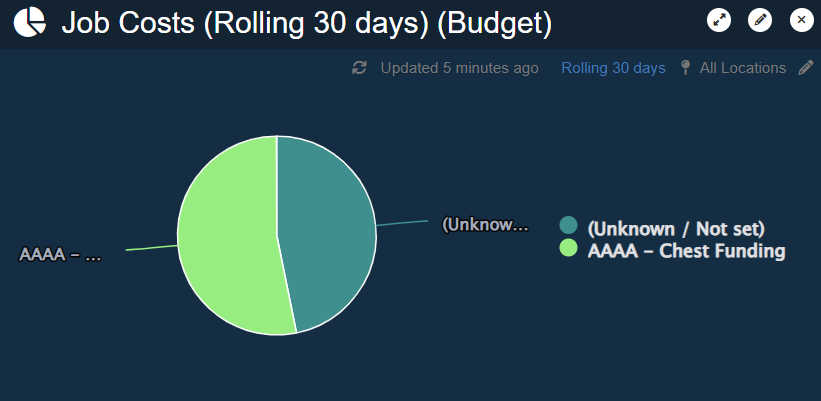 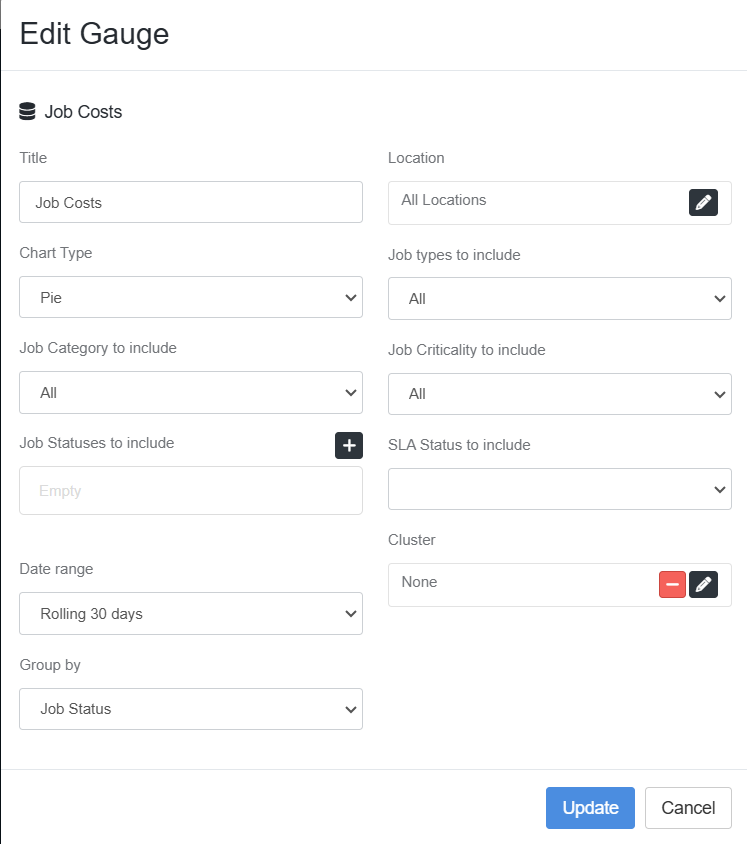 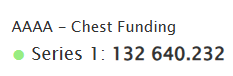 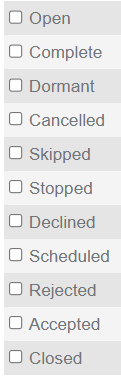 Hover to show amounts
Use to see comparison of costs
Jobs – Job Costs by Date
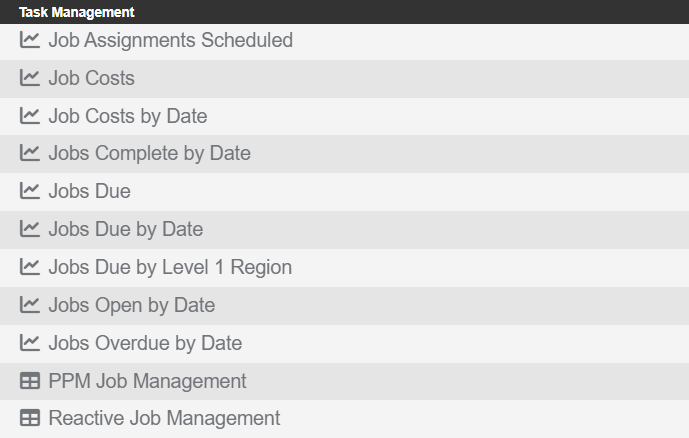 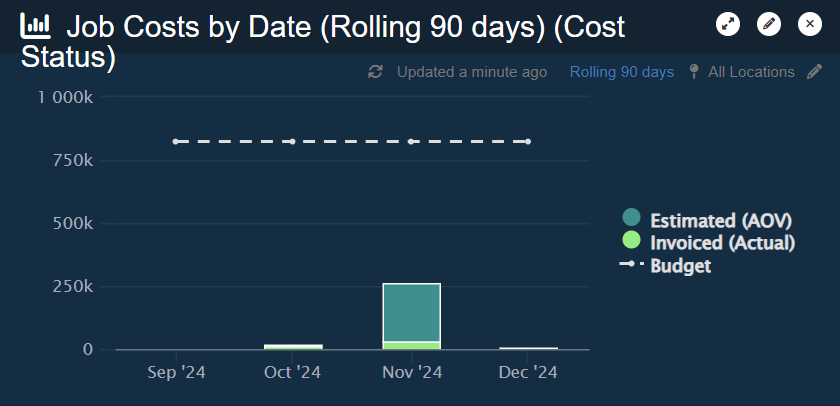 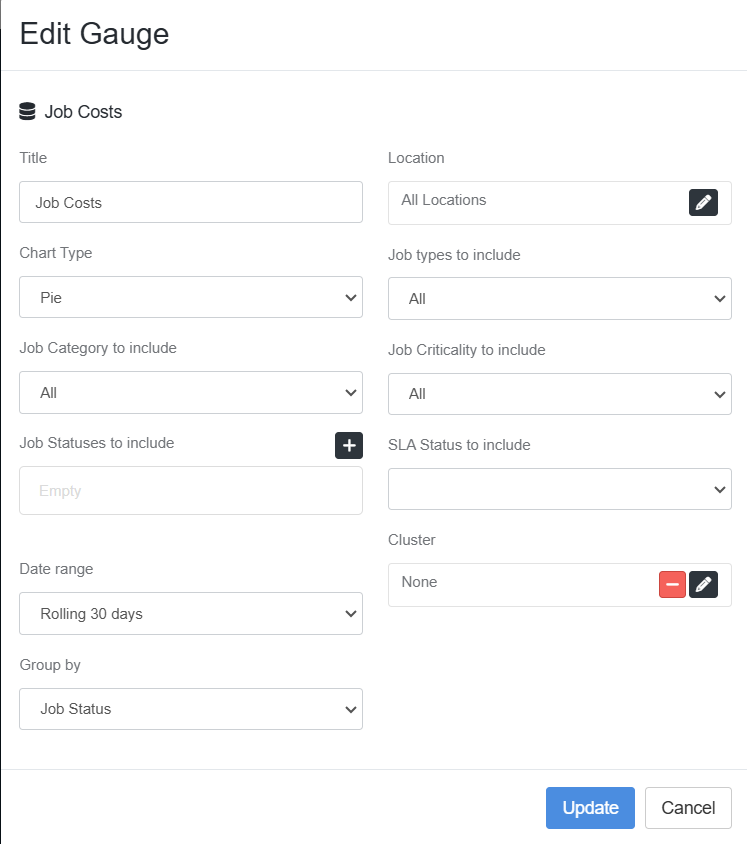 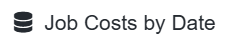 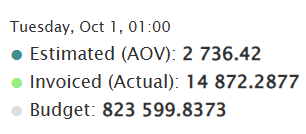 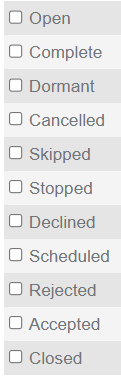 Hover to show amounts
Use to see trends in costs over set periods
Jobs – Job Complete by Date
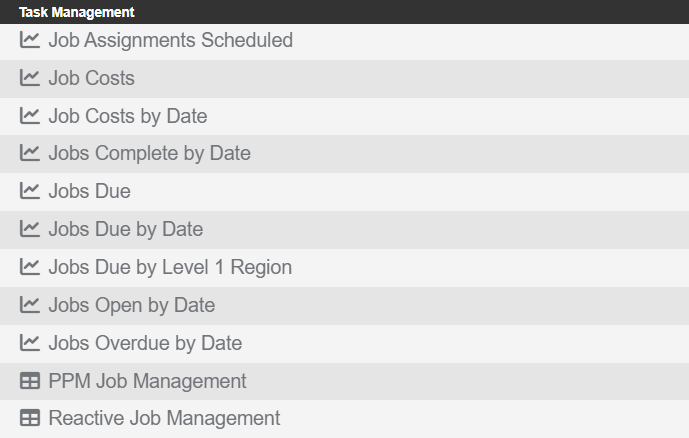 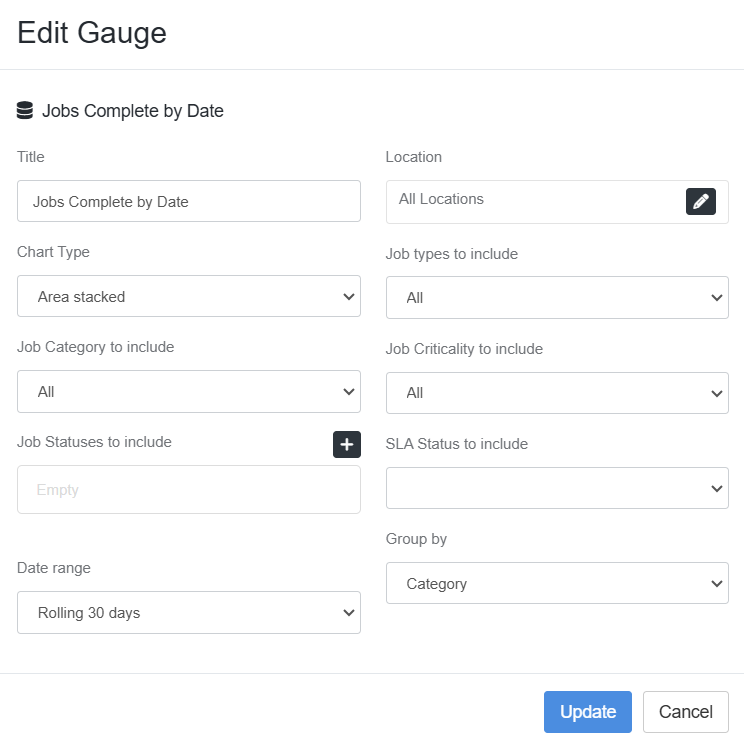 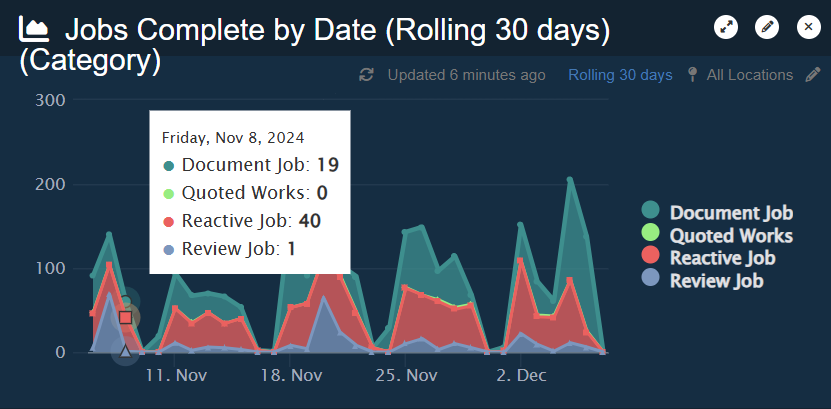 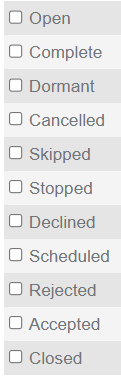 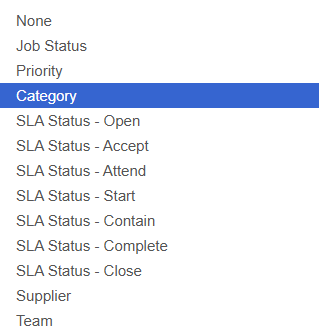 Hover to show amounts
Use to see trends and comparison in completed jobs
Jobs – Job Due
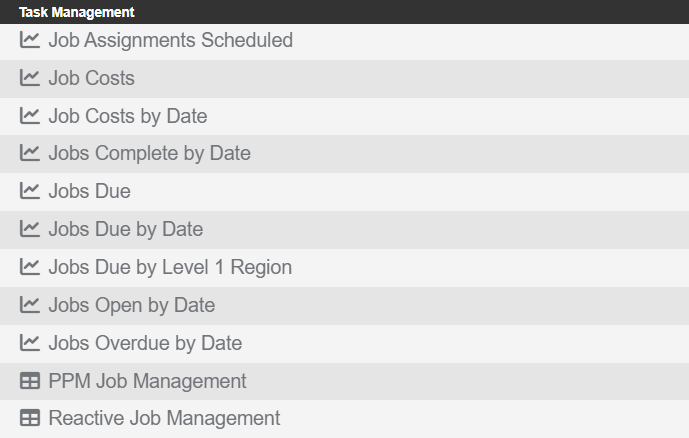 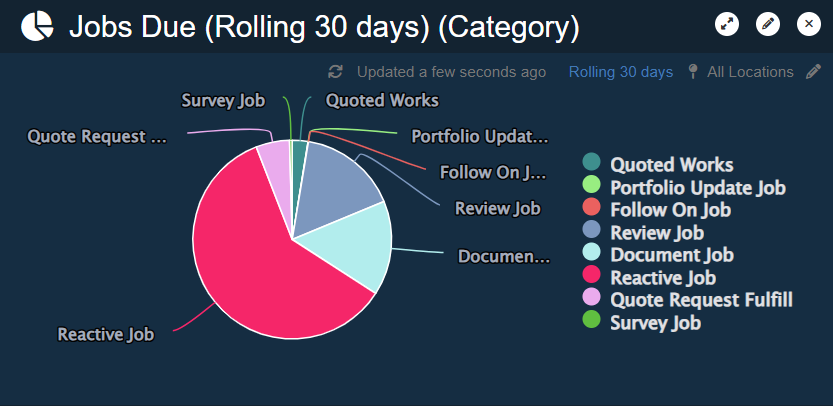 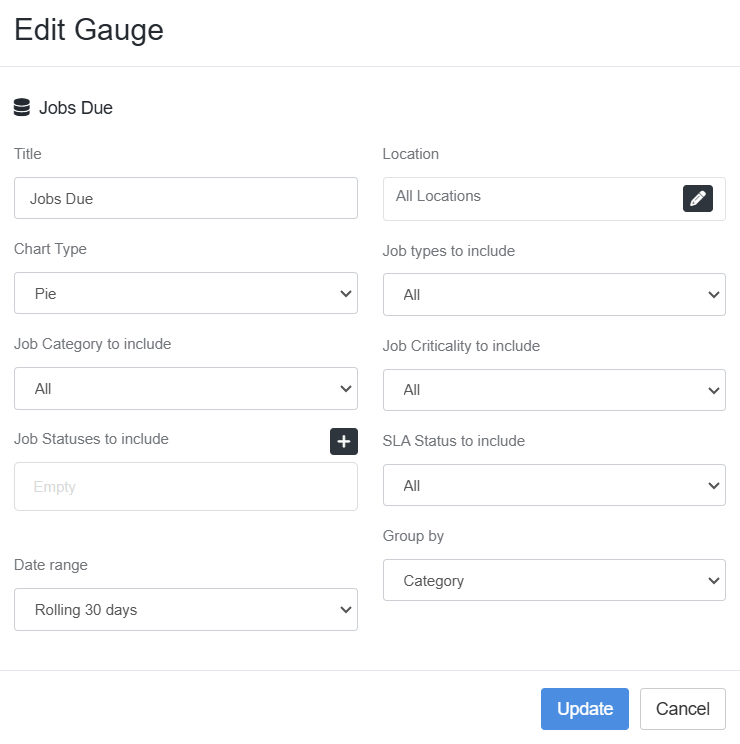 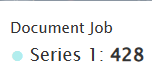 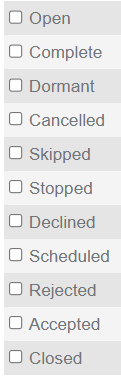 Hover over section to show frequency
Use to compare frequencies of Jobs due
Jobs – Job Due by Date
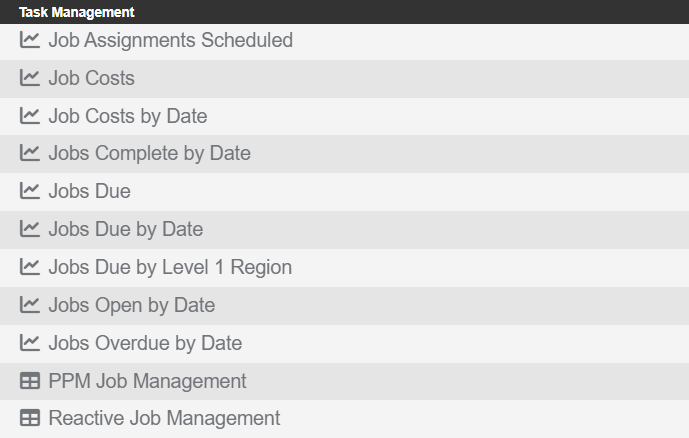 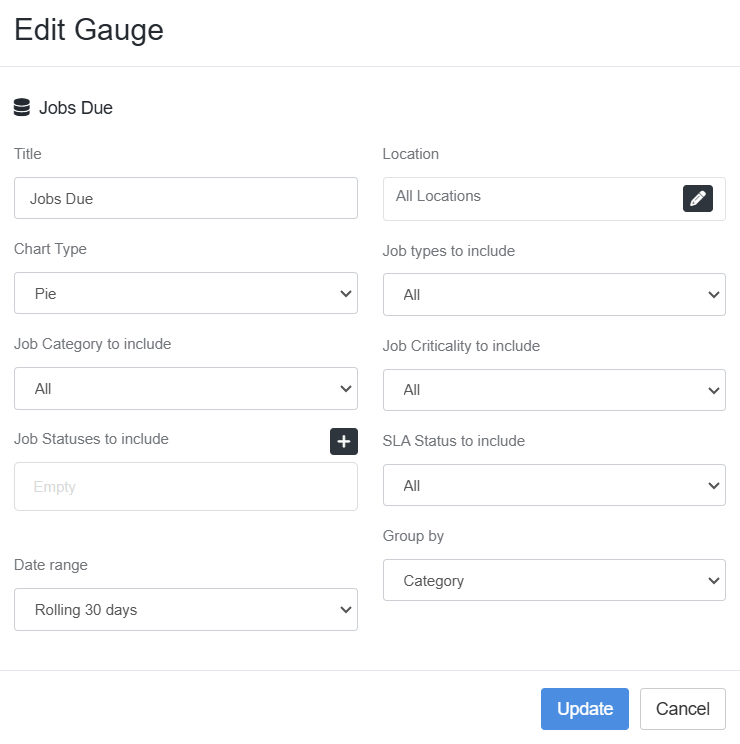 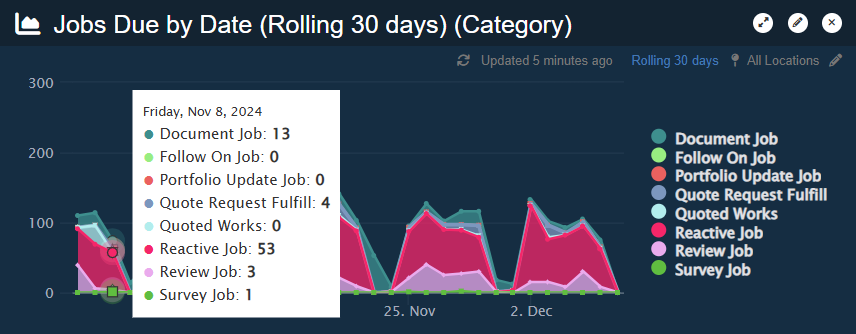 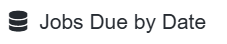 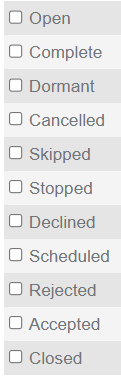 Hover over section to show frequencies
Use to compare trends in Jobs due
Jobs – Jobs Due by Level 1 Region
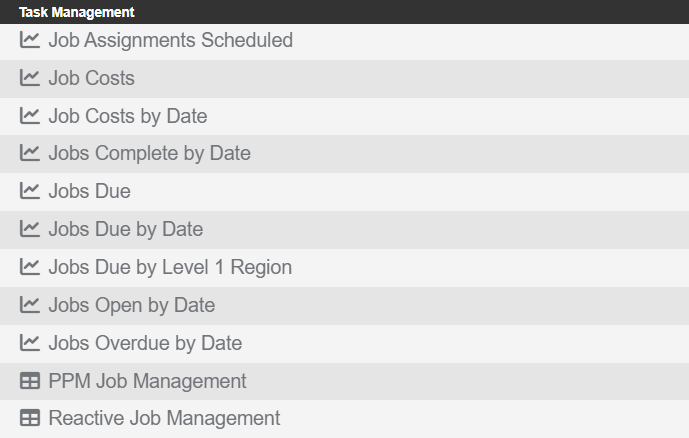 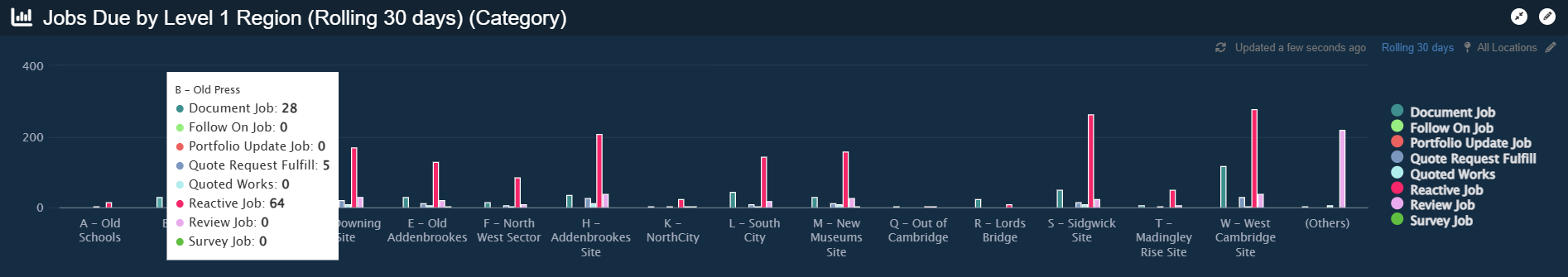 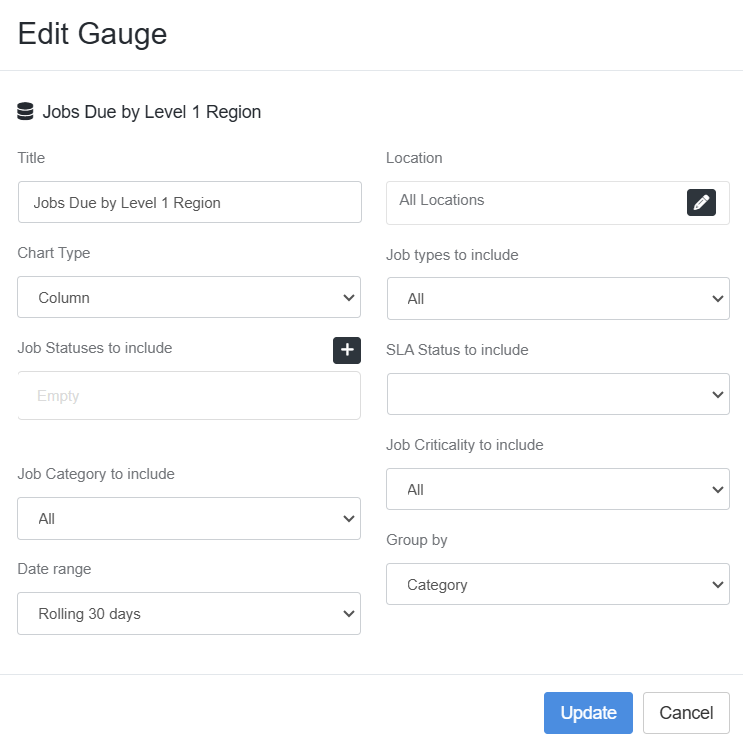 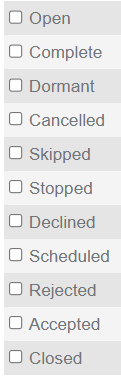 Hover over bar to show frequencies
Use to compare frequencies of Jobs due across locations
Jobs – Jobs Open by Date
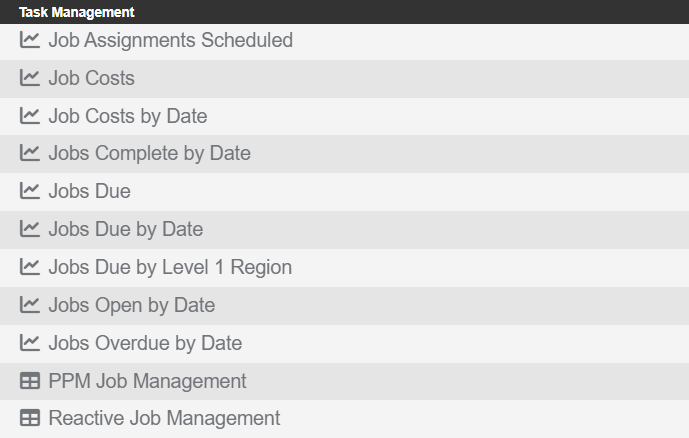 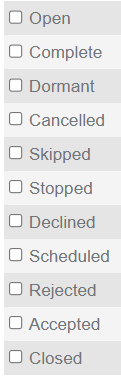 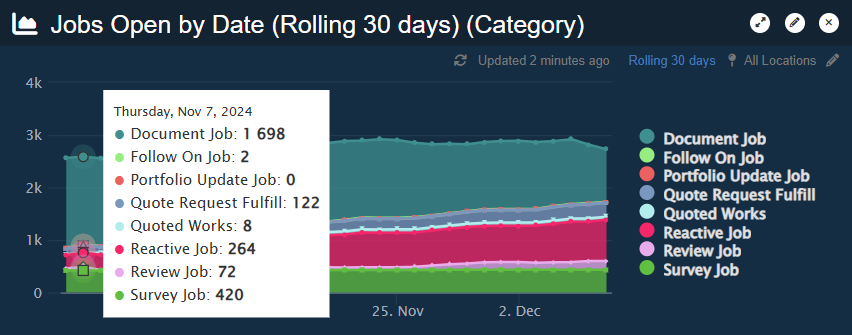 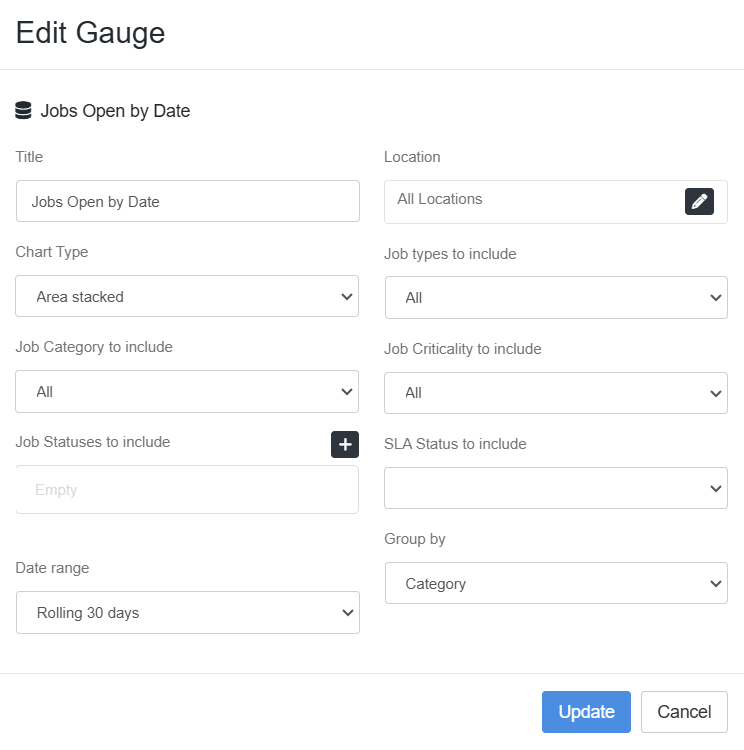 Hover to show frequencies
Use to compare trends in Jobs due
Jobs – Jobs Overdue by Date
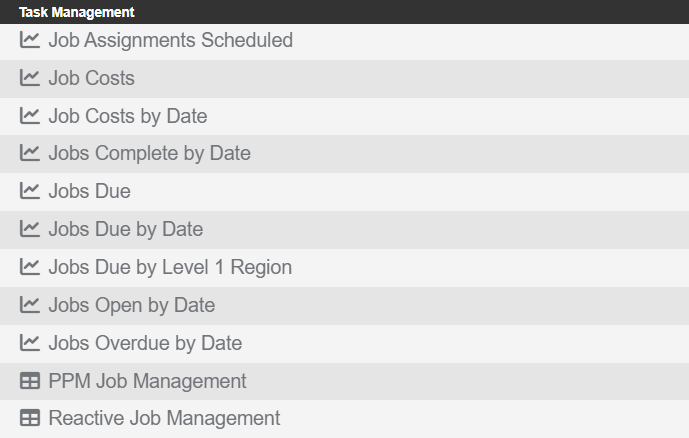 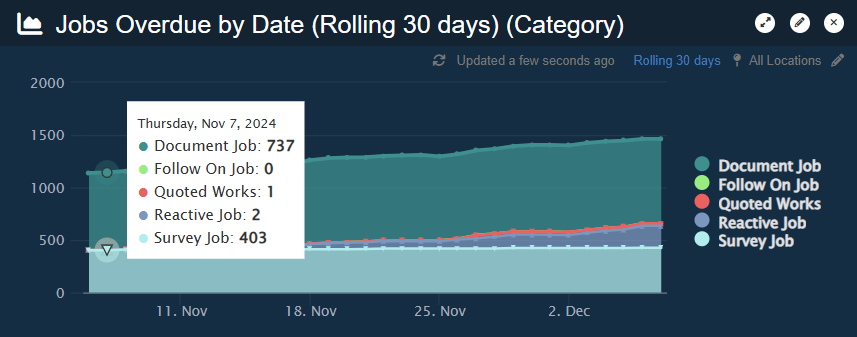 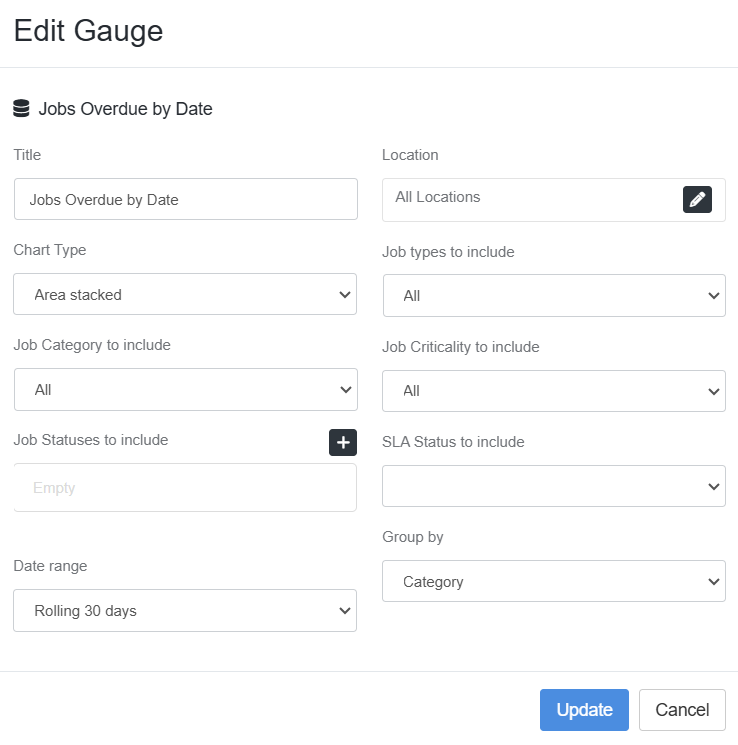 Hover to show frequencies
Use to compare trends in overdue Jobs
Jobs – PPM Job Management
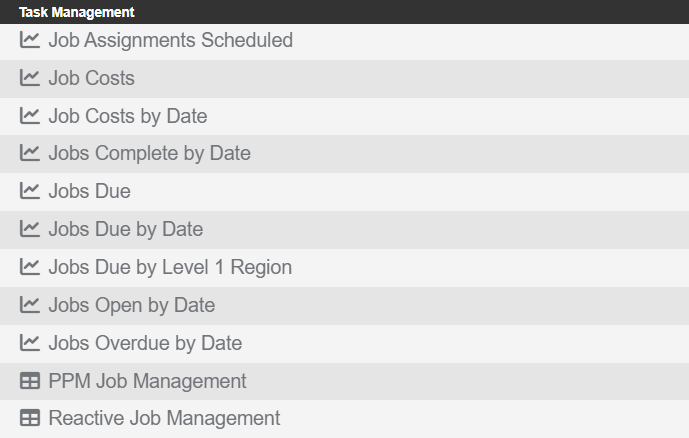 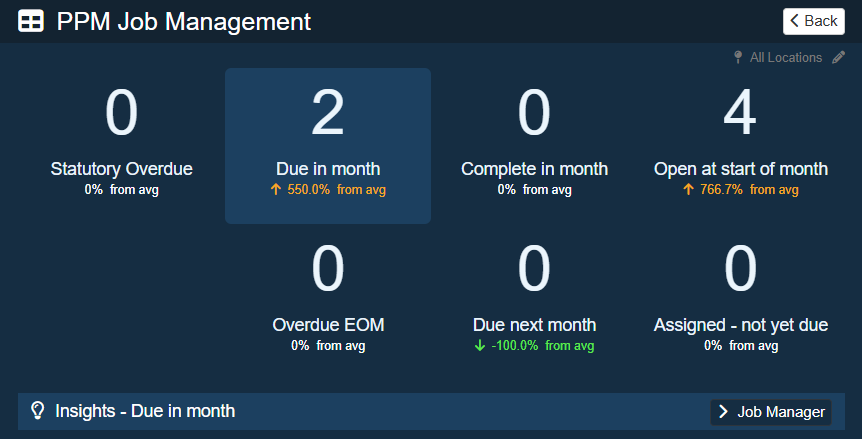 Click a number to show Insights and links
Use to gain insights into PPM Jobs Due, Overdue etc.
Jobs – Reactive Job Management
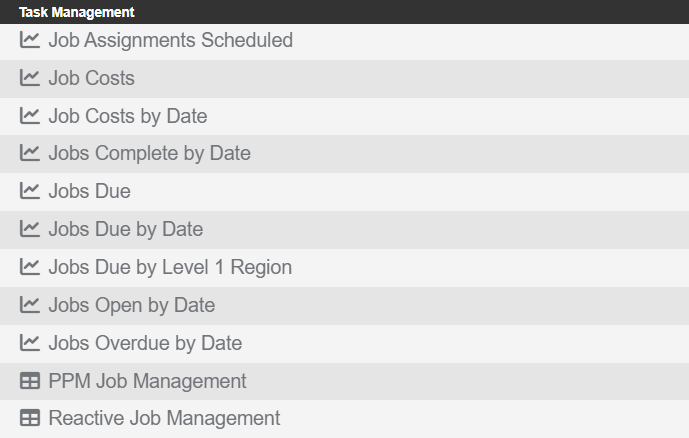 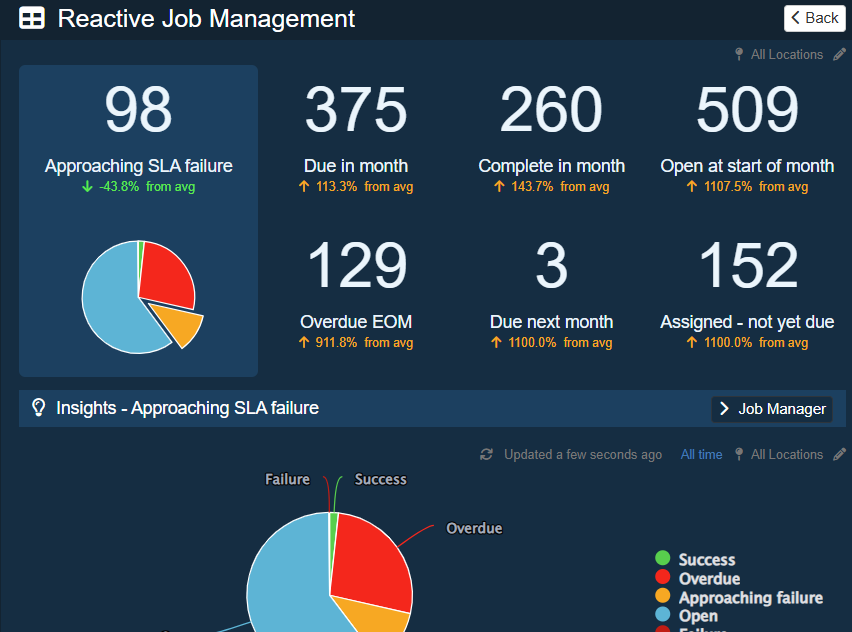 Click a number to open Insights and links below
Use to gain insights into Reactive Jobs Due, Overdue etc.
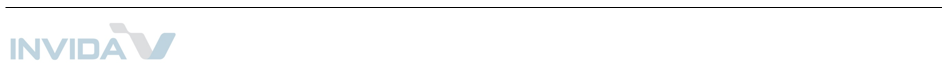 Tickets – Ticket Management
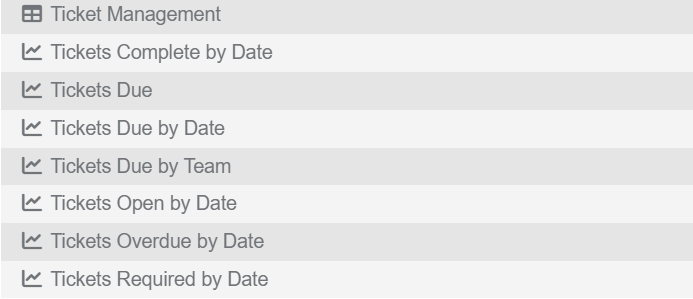 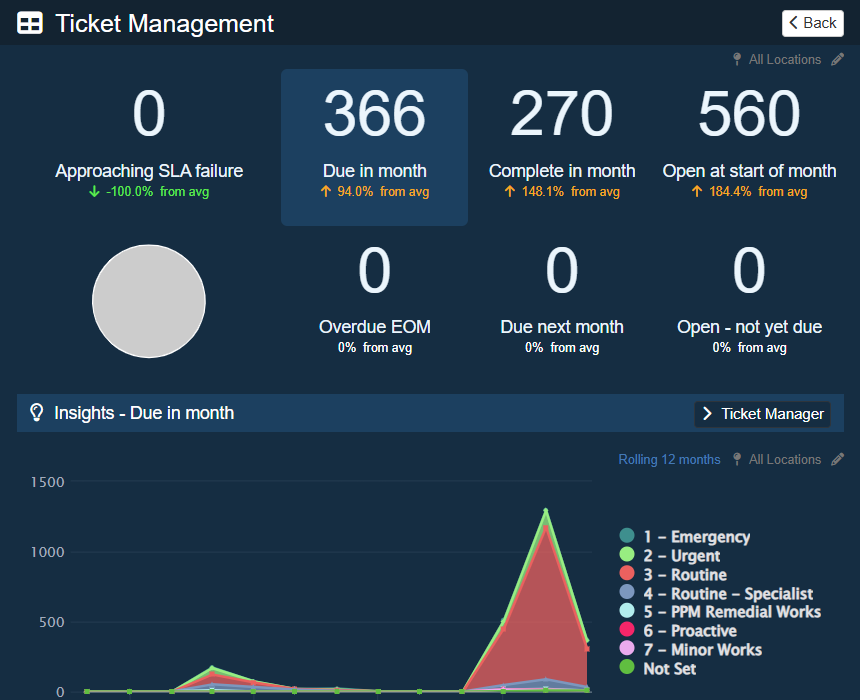 Click a number to open Insights and links
Use to gain insights into Tickets Open, Complete etc.
Note: Tickets do not have SLAs attached; therefore, no data re Approaching Failure, Overdue etc.
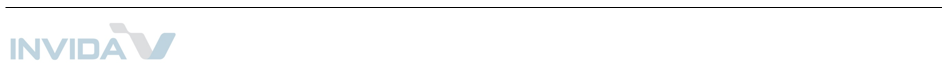 Tickets – Tickets Complete by Date
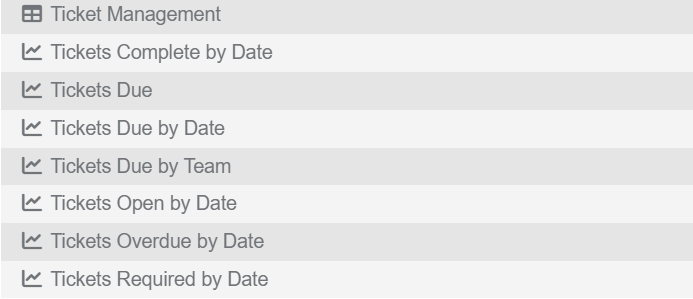 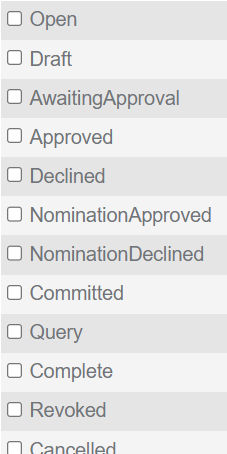 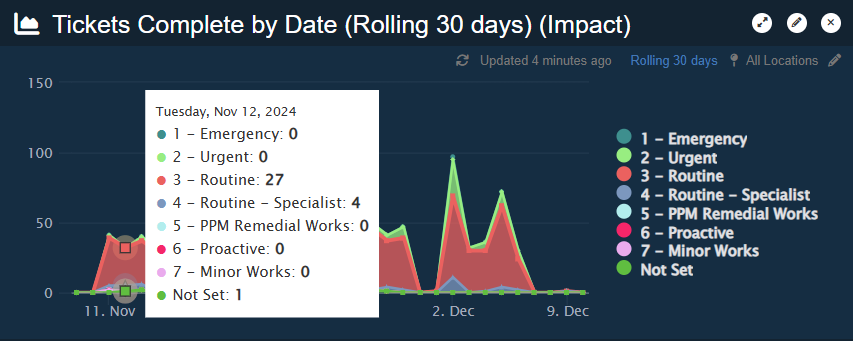 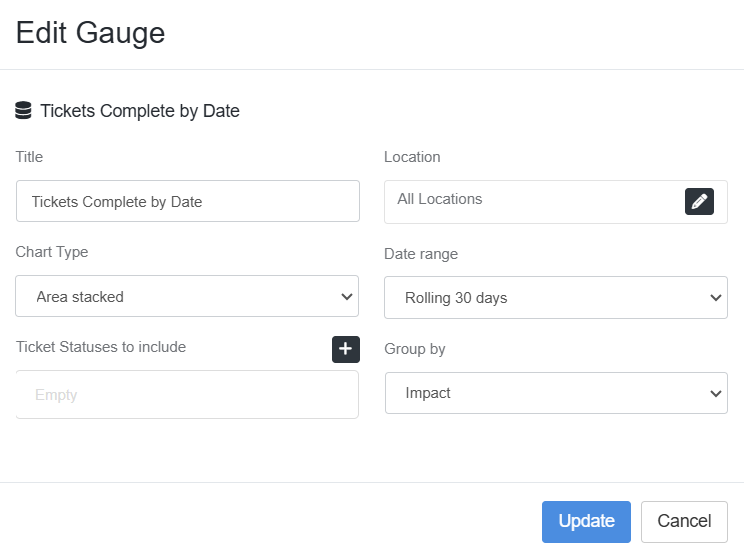 Hover to show frequencies
Use to see trends in Tickets over set periods
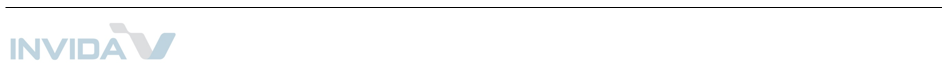 Tickets – Tickets Due
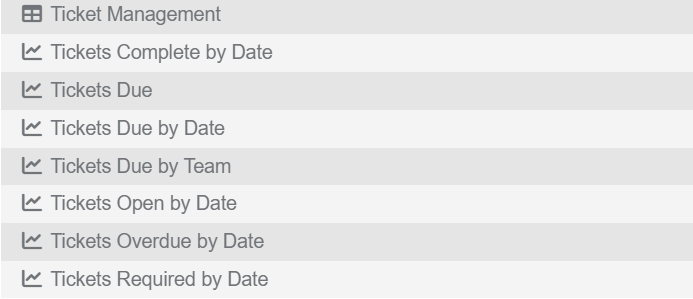 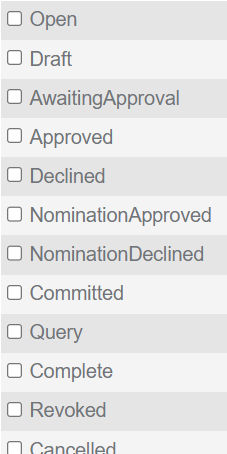 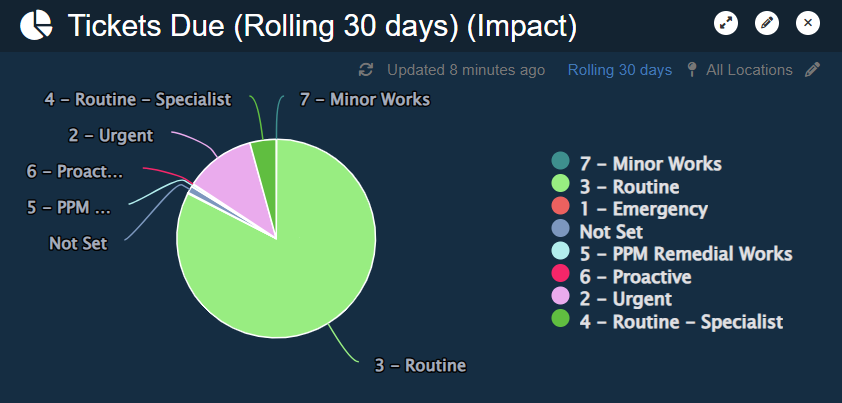 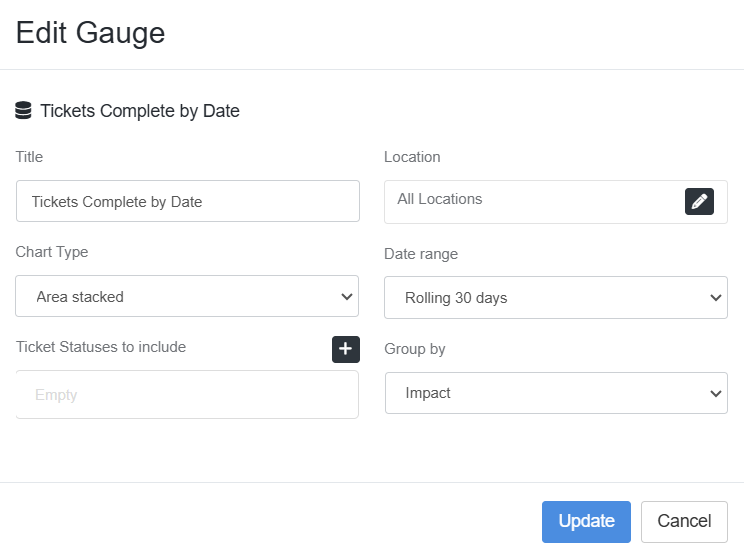 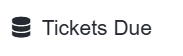 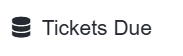 Hover to show frequencies
Use to see frequencies of Tickets within a set period
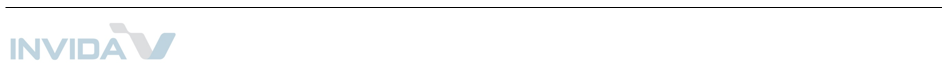 Tickets – Tickets Due by Date
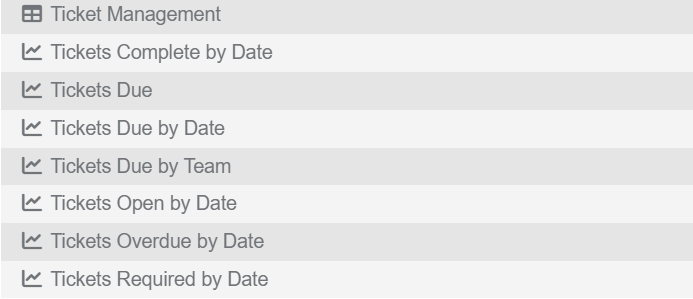 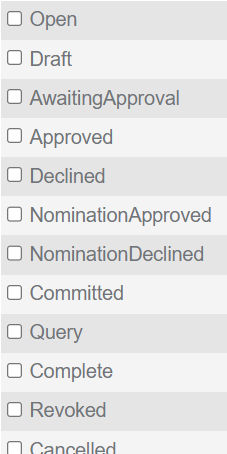 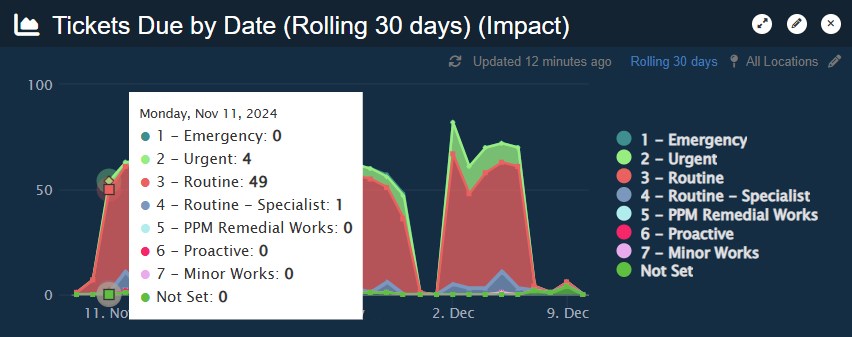 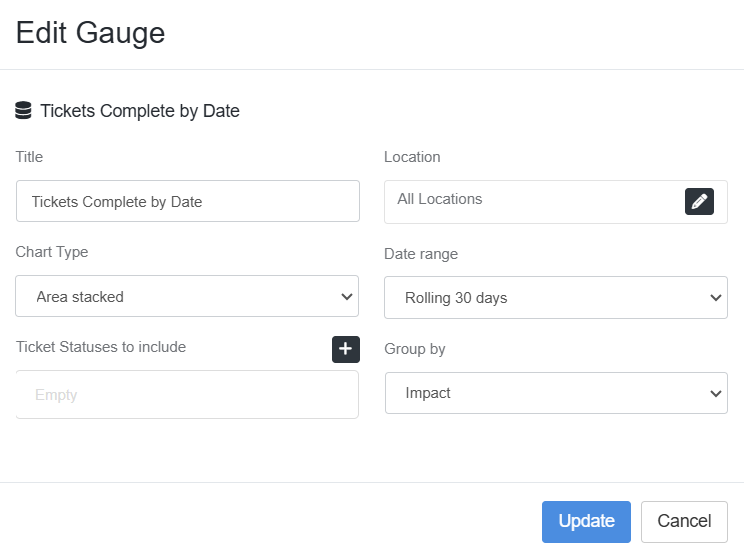 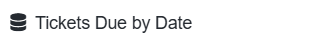 Hover to show frequencies
Use to see trends in Tickets due over a set period
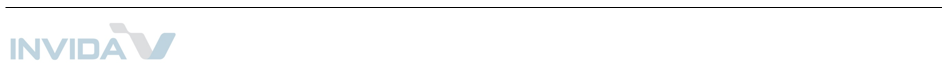 Tickets – Tickets Due by Team
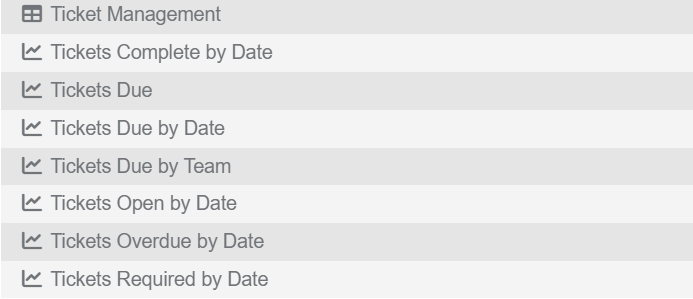 NOT  AVAILABLE
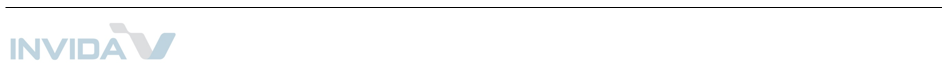 Tickets – Tickets Open by Date
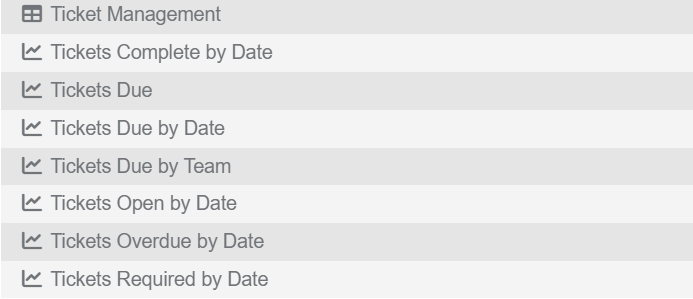 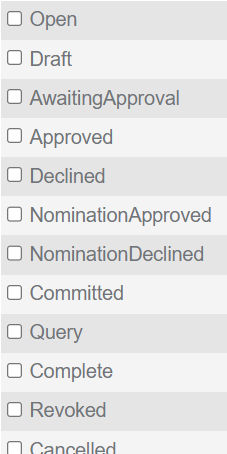 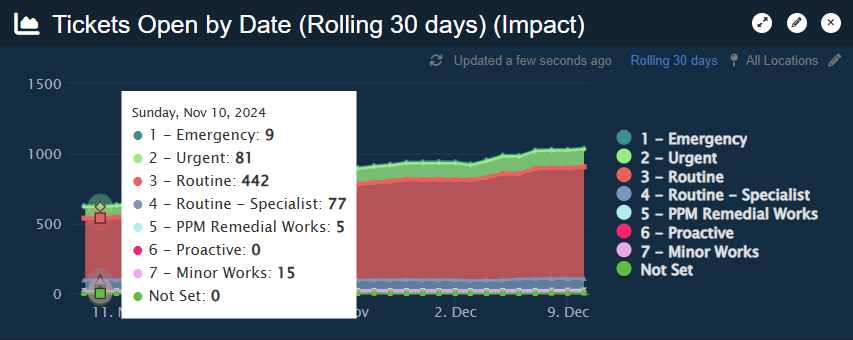 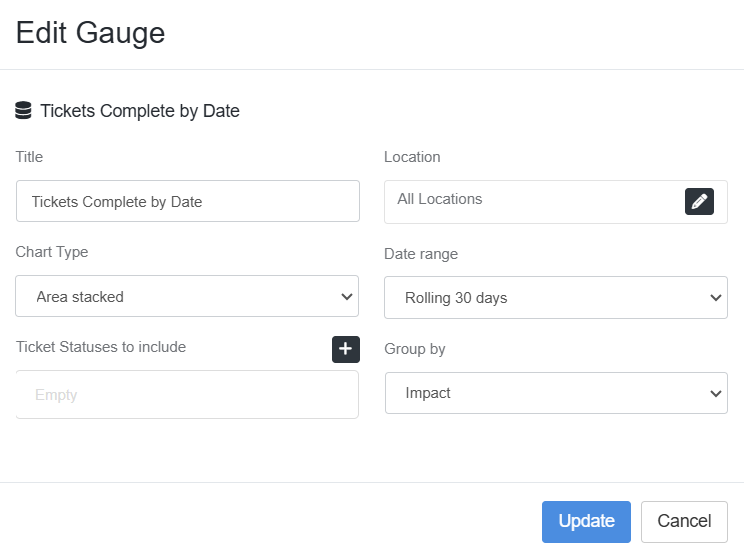 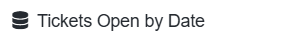 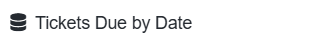 Hover to show frequencies
Use to see trends in Tickets open over a set period
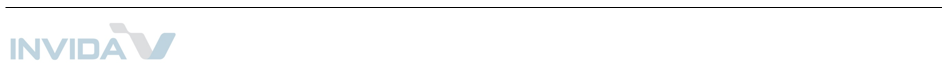 Tickets – Tickets Overdue by Date
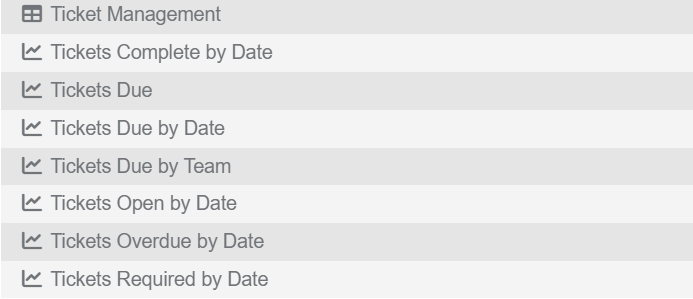 NOT  AVAILABLE
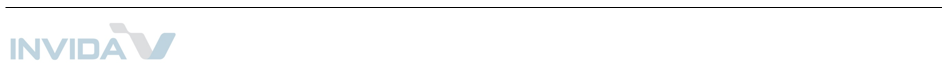 Tickets – Tickets Required by Date
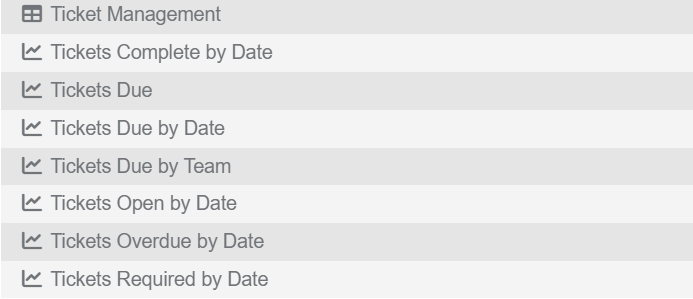 NOT  AVAILABLE
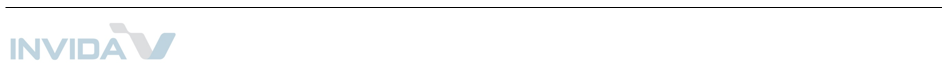